Flood Resiliency Blueprint UpdateAPNEP Meeting
September 19, 2024
Agenda NC Flood Resiliency Blueprint
Progress Update  
Blueprint Tool Update 
Action scoring criteria  
Implementation update
2
What’s Next
Flood Resiliency Blueprint Program Consultants
Jessica Gray

Cape Fear
Shana Shapiro

Lumber
Chris Dreps

Tar-Pamlico
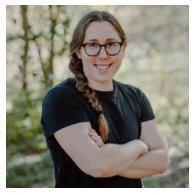 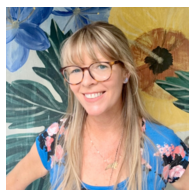 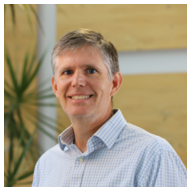 Brad Connell

White Oak
Suna Morkoc

French Broad
Chris Dreps & Brad Connell

Neuse
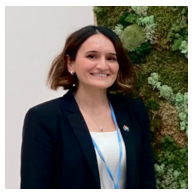 3
NC Flood Resiliency Blueprint Goals
Serve as the backbone of State flood planning
Increase community resilience to flooding
Reduce the cost and complexity for local government in the planning and implementation of flood risk reduction projects
“...A successful blueprint should ultimately lead to a prioritized set of projects and funding strategies that the State can implement.”
Basins: Neuse, Cape Fear, French Broad, Lumber, Tar-Pamlico, and White Oak
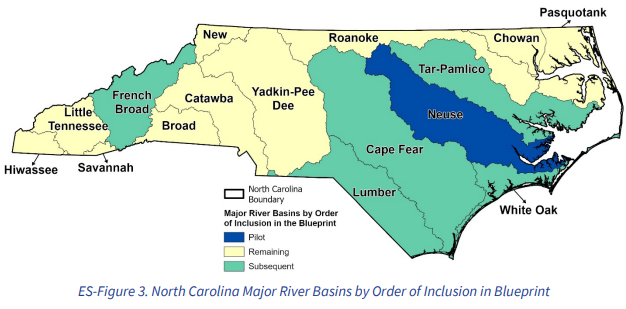 4
Blueprint Development - Multiphase Process
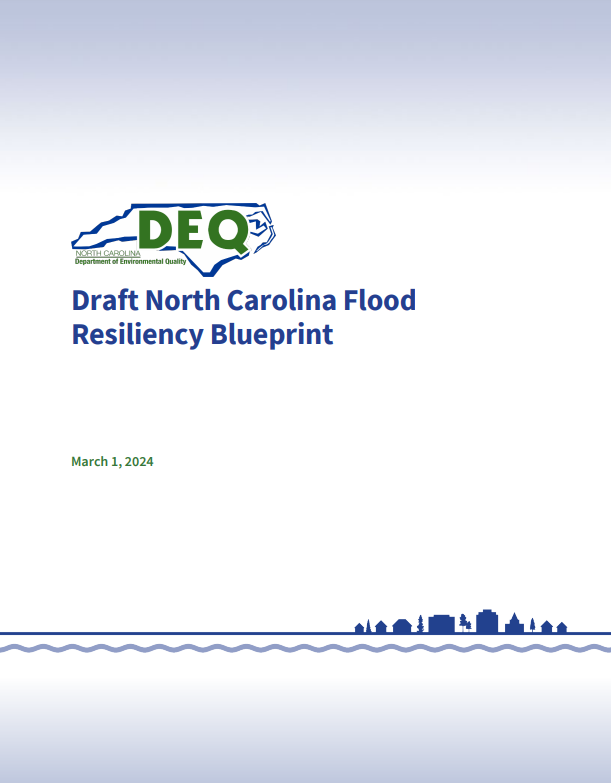 Phase I (2022 - 2024) - Complete
Research and evaluation
Gap analysis 
Recommendations and decisions (Programmatic, Policy, Tools, Approaches, Needs)
Neuse River Basin Action Strategy (Pilot)
Draft Blueprint
Phase II (2023 - 2025) - Ongoing
Develop online decision support tool (Blueprint Tool)
Begin implementation 
Phase III (2024 - 2025) - Ongoing
Develop Action Strategies for five prioritized areas
Refine Decision Support Tool
Continue Blueprint implementation 
Refine Blueprint and Neuse Action Strategy (including additional modeling)
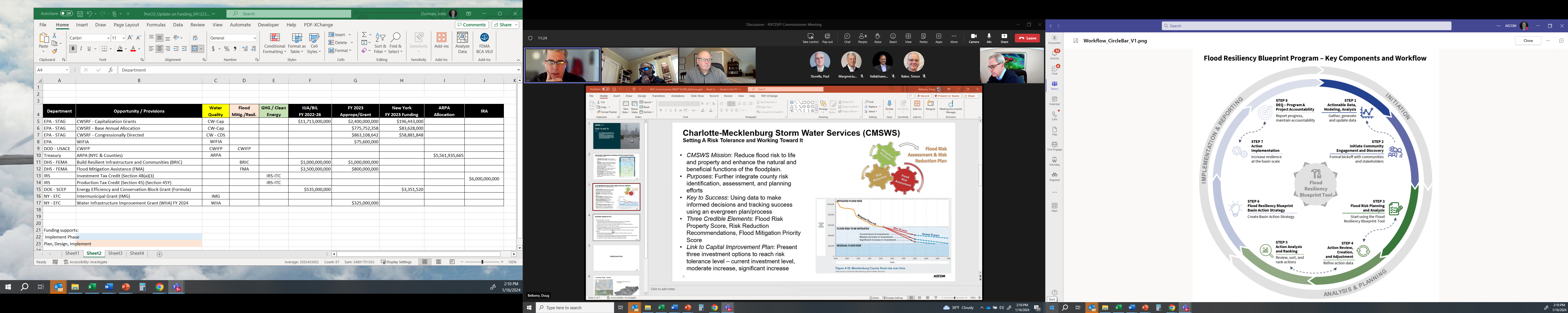 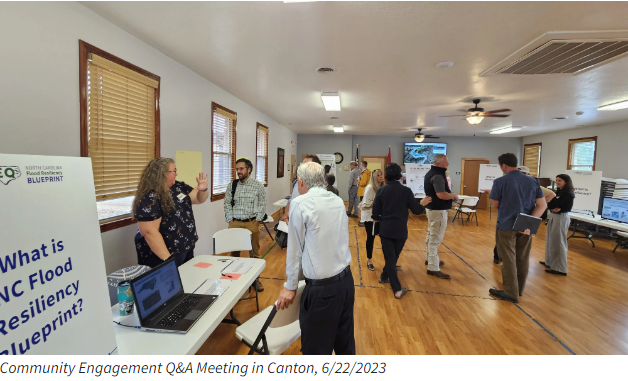 5
[Speaker Notes: Touch on $96M, need to use tool/process, but make informed investments now]
Blueprint Development - Multiphase Process
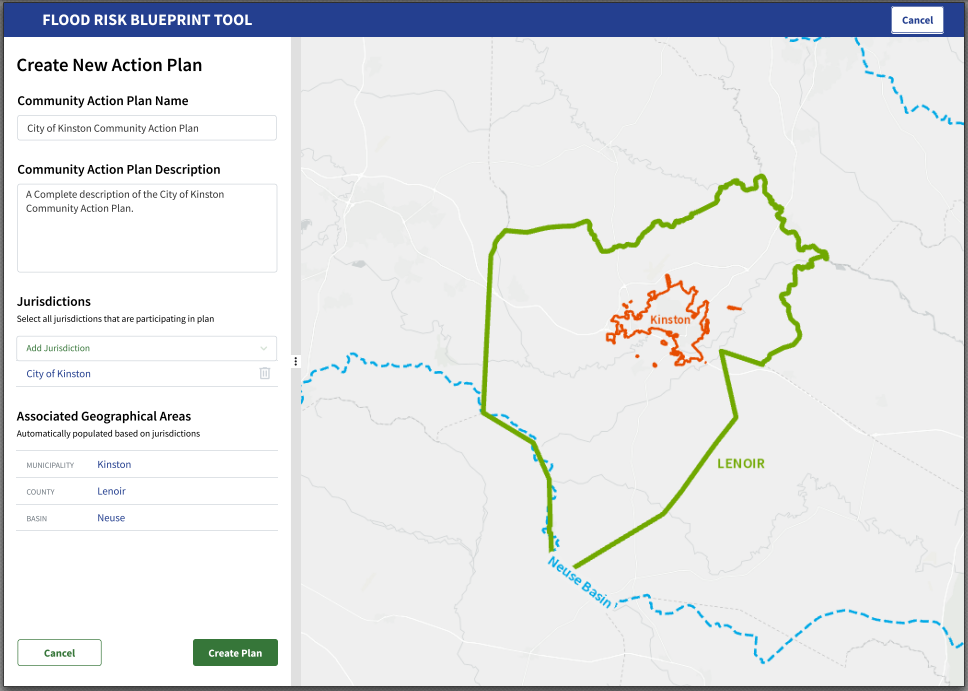 Phase I (2022 - 2024) - Complete
Research and evaluation
Gap analysis 
Recommendations and decisions (Programmatic, Policy, Tools, Approaches, Needs)
Neuse River Basin Action Strategy (Pilot)
Draft Blueprint
Phase II (2023 - 2025) - Ongoing
Develop online decision support tool (Blueprint Tool)
Begin implementation 
Phase III (2024 - 2025) - Ongoing
Develop Action Strategies for five prioritized areas
Refine Decision Support Tool
Continue Blueprint implementation 
Refine Blueprint and Neuse Action Strategy (including additional modeling)
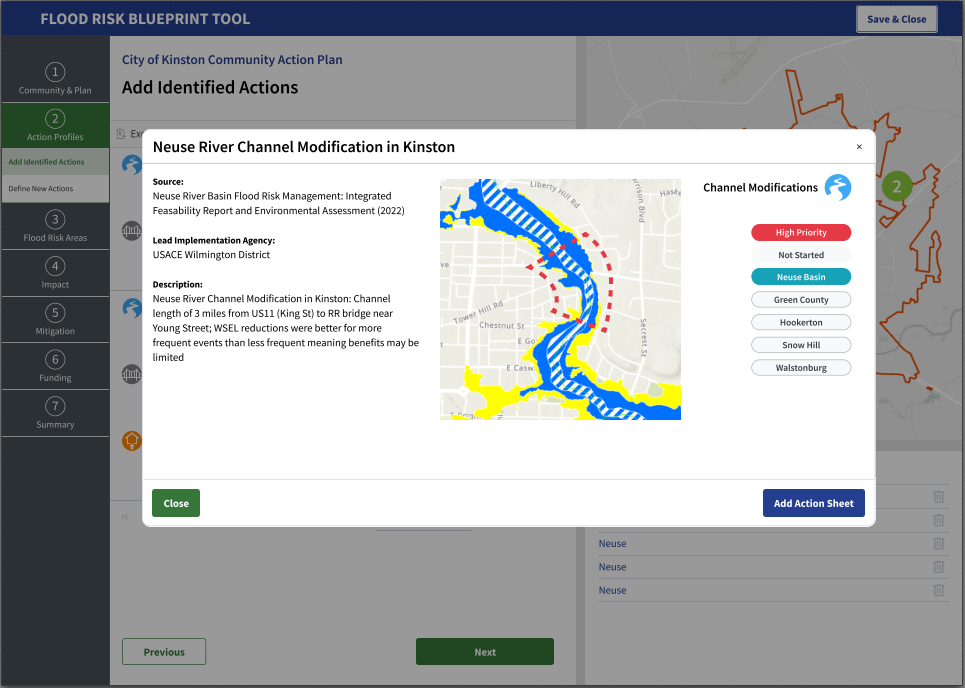 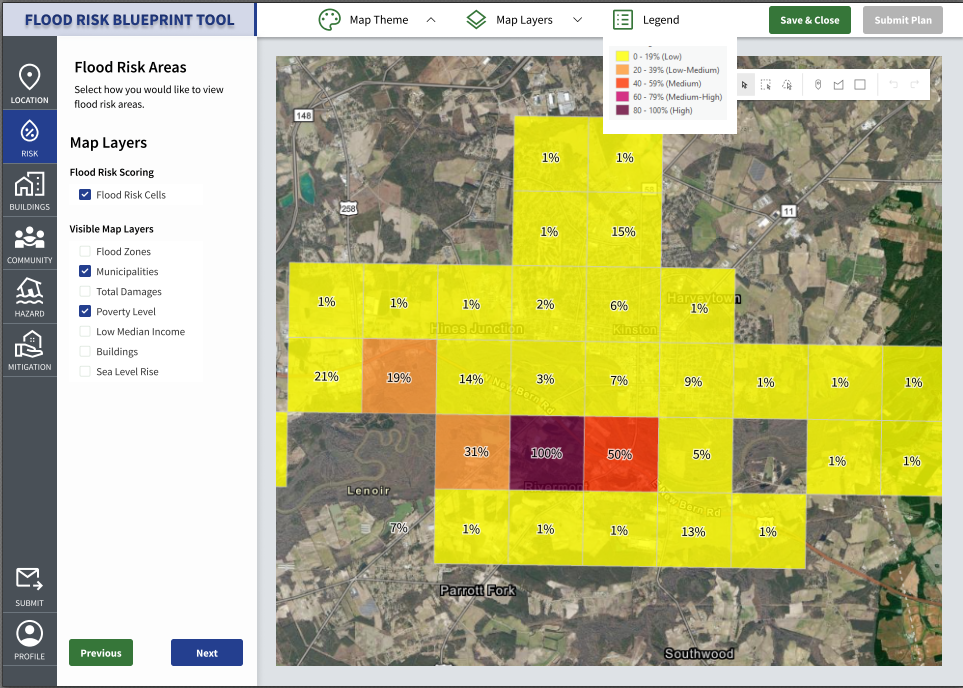 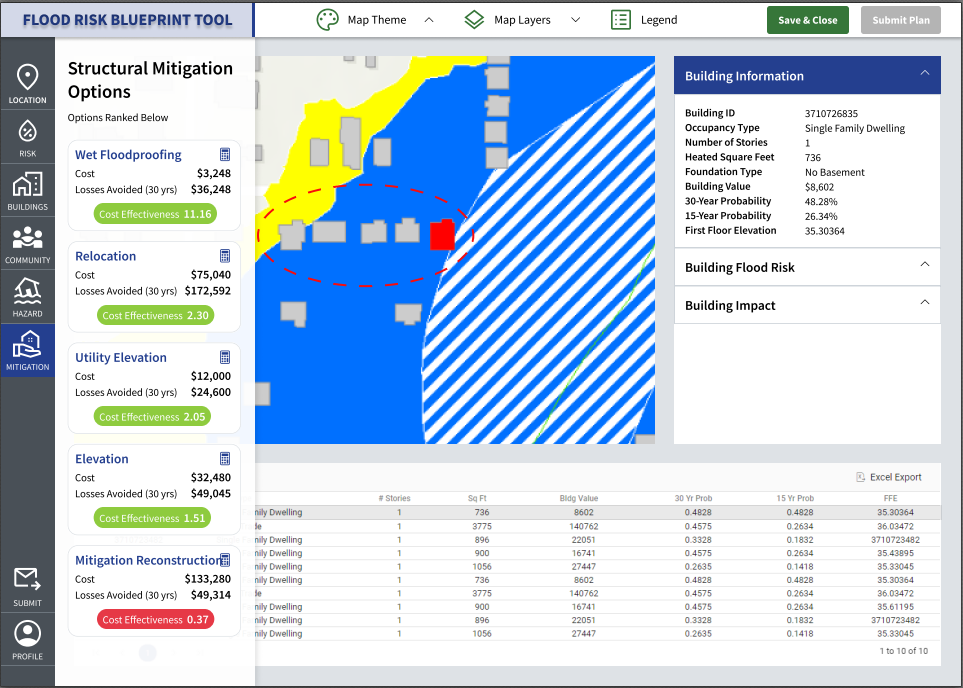 6
[Speaker Notes: Touch on $96M, need to use tool/process, but make informed investments now]
Blueprint Development - Multiphase Process
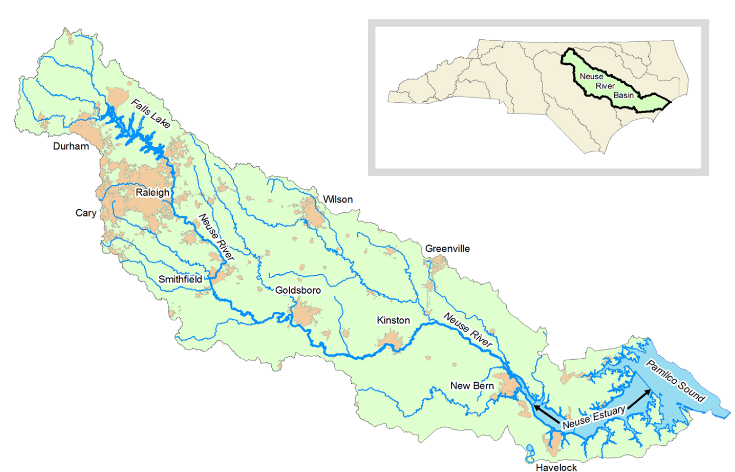 Phase I (2022 - 2024) Complete
Research and evaluation
Gap analysis 
Recommendations and decisions (Programmatic, Policy, Tools, Approaches, Needs)
Neuse River Basin Action Strategy (Pilot)
Draft Blueprint
Phase II (2023 - 2025) - Ongoing
Develop online decision support tool (Blueprint Tool)
Begin implementation 
Phase III (2024 - 2025) - Ongoing
Develop Action Strategies for five prioritized areas
Refine Decision Support Tool
Continue Blueprint implementation 
Refine Blueprint and Neuse Action Strategy (including additional modeling)
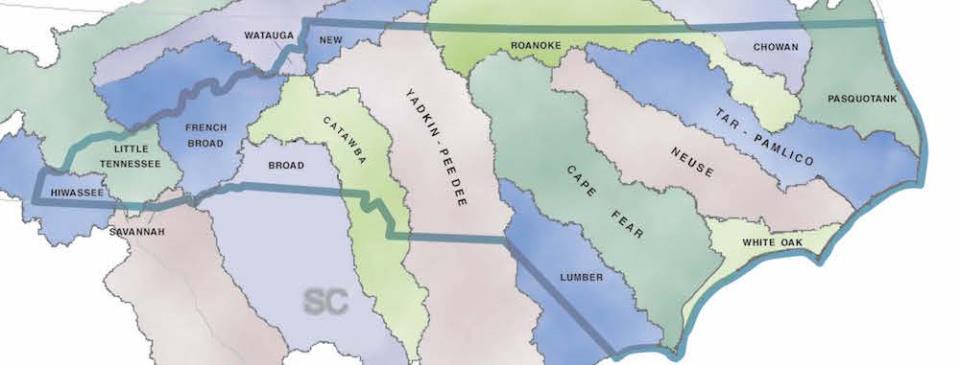 7
[Speaker Notes: Touch on $96M, need to use tool/process, but make informed investments now]
Flood Resiliency Blueprint Tool
NC Flood Resiliency Blueprint Tool
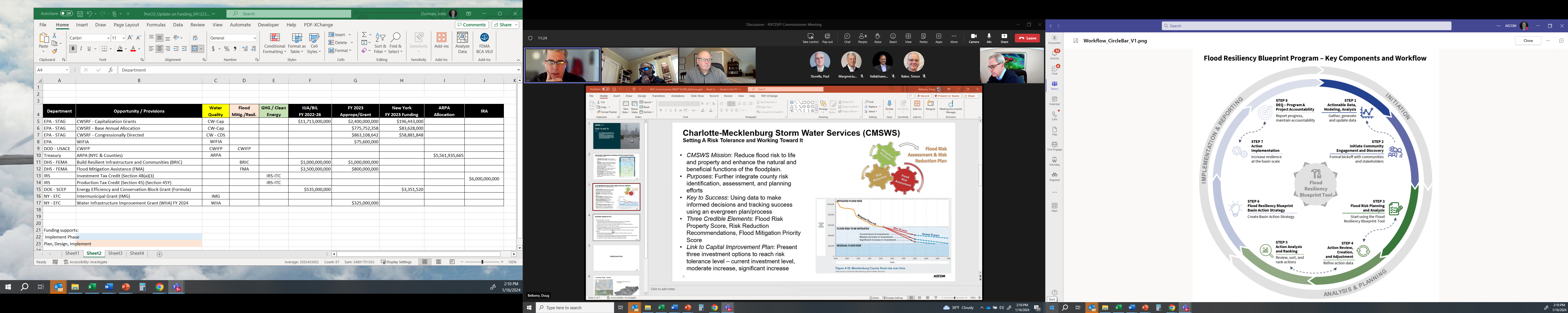 Built on Hydrologic and Hydraulic (H&H) models
New methodologies allow users to:
Develop, Evaluate, Prioritize Resilience Actions
Plan and marshal funding to implement priority resilience measures

Who is the Tool for:
Local governments 
planners, floodplain managers 
Fellow state agencies
Policymakers
Soil and Water Conservation District Staff, NRCS staff, SeaGrant extension, COG members
Public
9
NC Flood Resiliency Blueprint Tool
Tool Development and Model Improvement
April 2024 - Beta Testing
September 2024 – Version 1 - Testing 
Spring 2025 – Version 2 - Public
10
Flood Resiliency Blueprint 
Model Improvements
Better define flood extent and depths
Current Conditions
Capture future flooding
Changes in precipitation patterns
Sea level rise
Increased impervious surfaces
Facilitate future improvements
Storm surge and compound flooding
Probabilistic framework
Support tool functionality
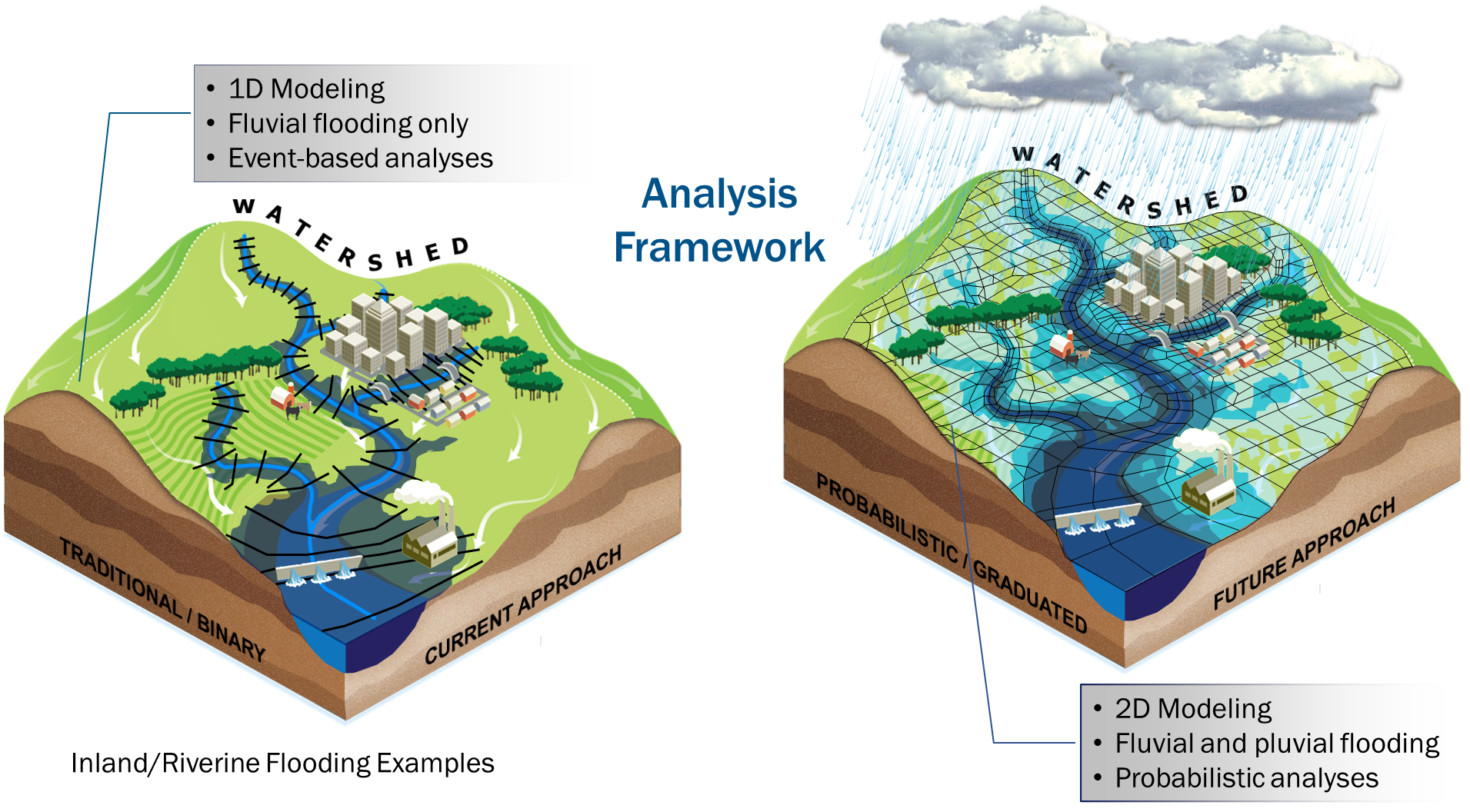 11
Flood Resiliency Blueprint 
Model Improvements
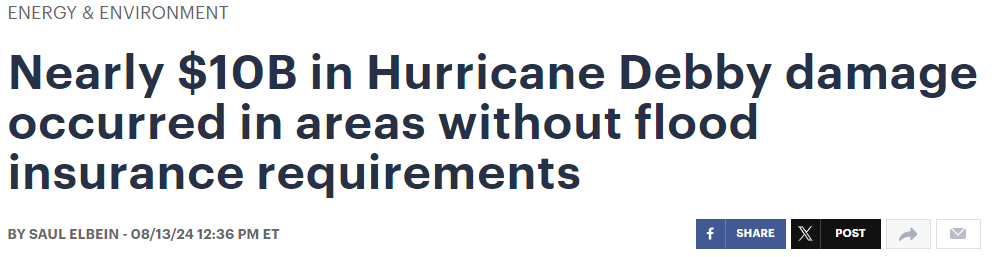 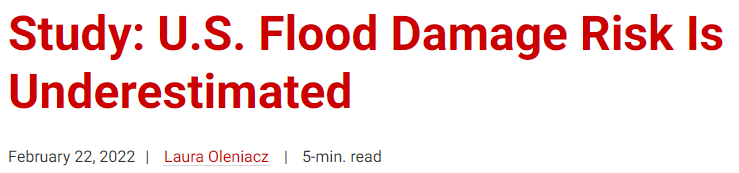 “According to a 2022 study from North Carolina State University, 68% of flood damage reports were outside of FEMA's high-risk flood zones in 2020 [and]… 16% of damage reports were in unmapped locations.”
12
Flood Resiliency Blueprint Tool
1% Annual Chance
Regulatory Flood Plain
2D Rain on Grid
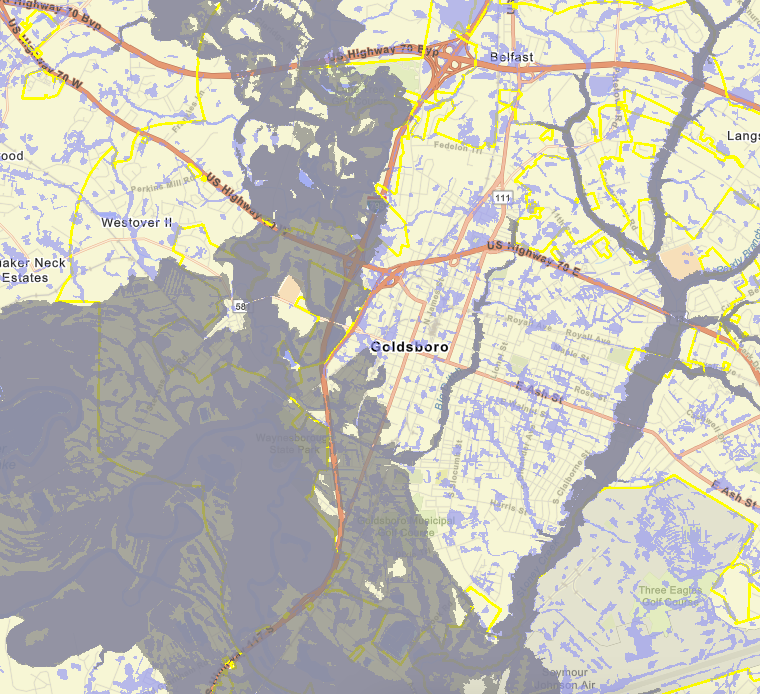 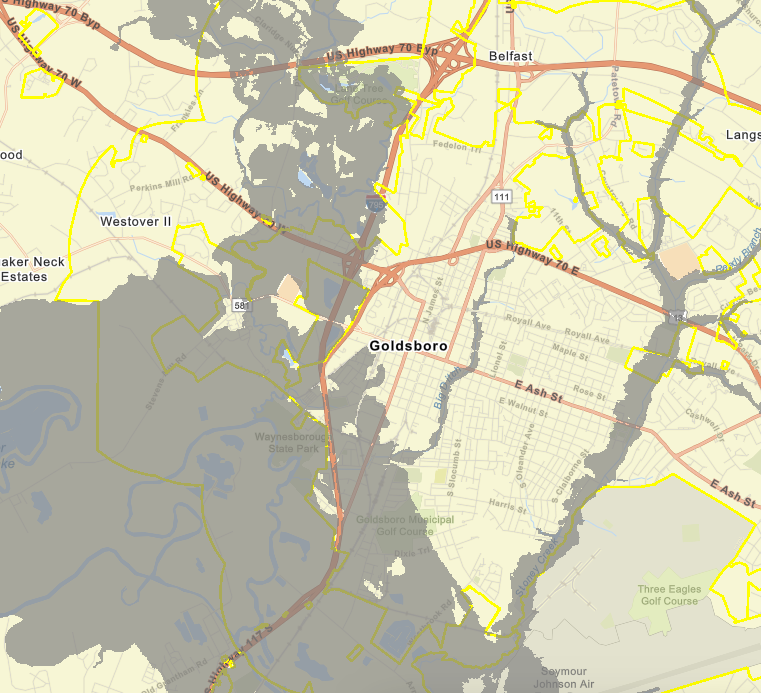 NCEM Advisory Flood Data
13
Flood Resiliency Blueprint 
Model Improvements
Better define flood extent and depths
Current Conditions
Capture future flooding
Changes in precipitation patterns
Sea level rise
Increased impervious surfaces
Facilitate future improvements
Storm surge and compound flooding
Probabilistic framework
Support tool functionality
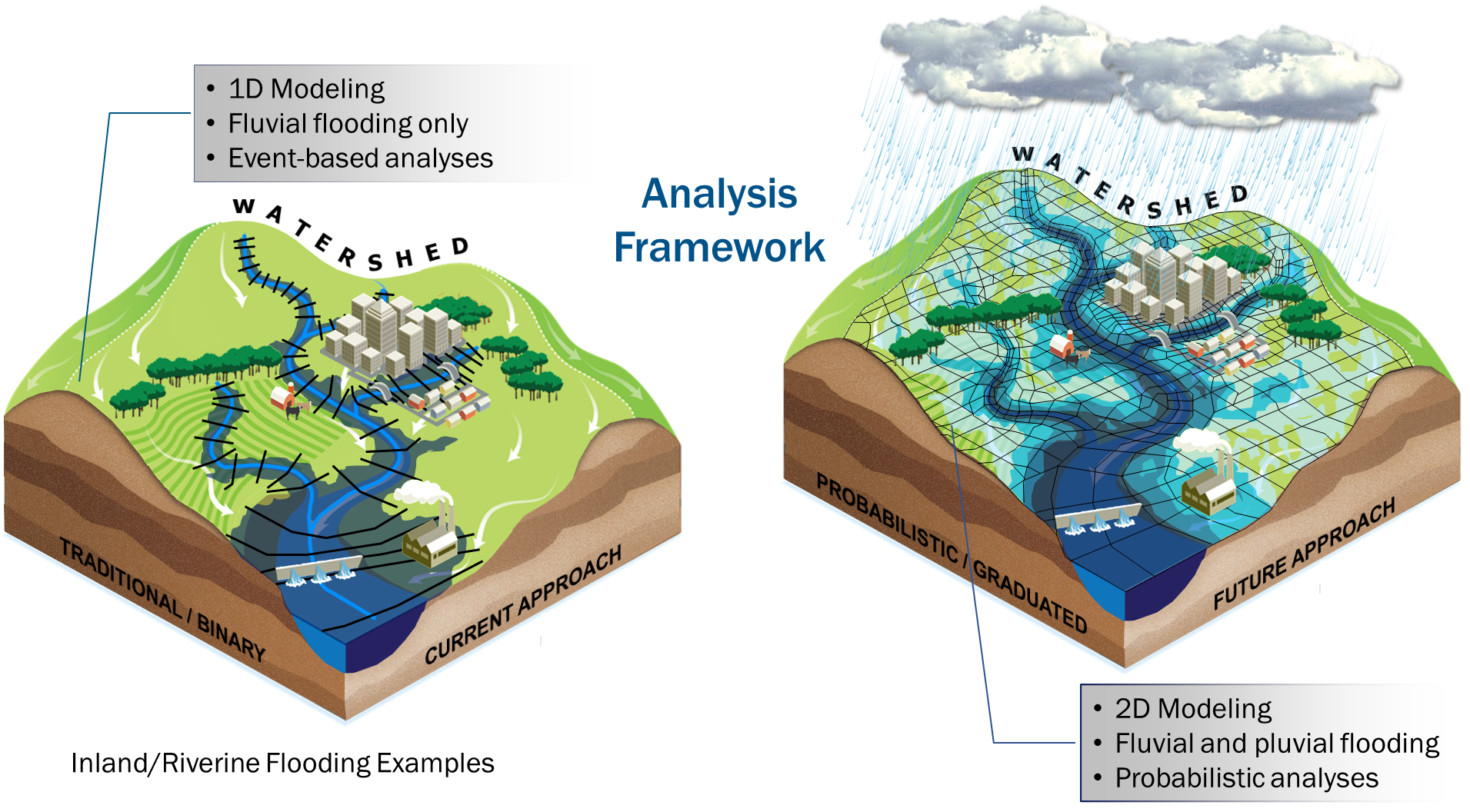 14
Flood Resiliency Blueprint Tool
Expands on existing tools with new data and methodologies
Integrates forecasted changes
Is scalable (catchment to statewide)
Allows for integration of future data and logic generated through multiple sources
Is dynamic and improves as data and methodologies improve
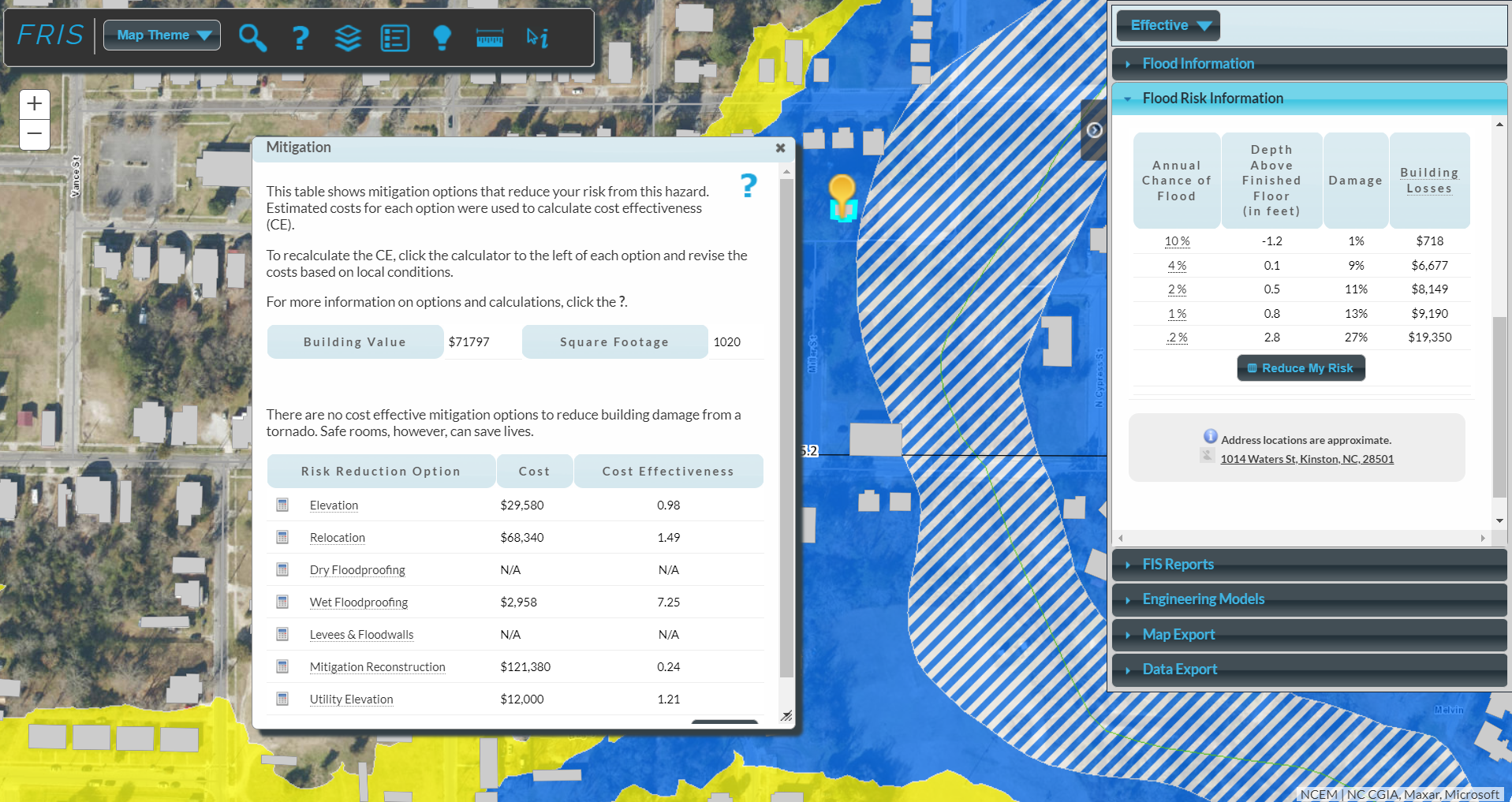 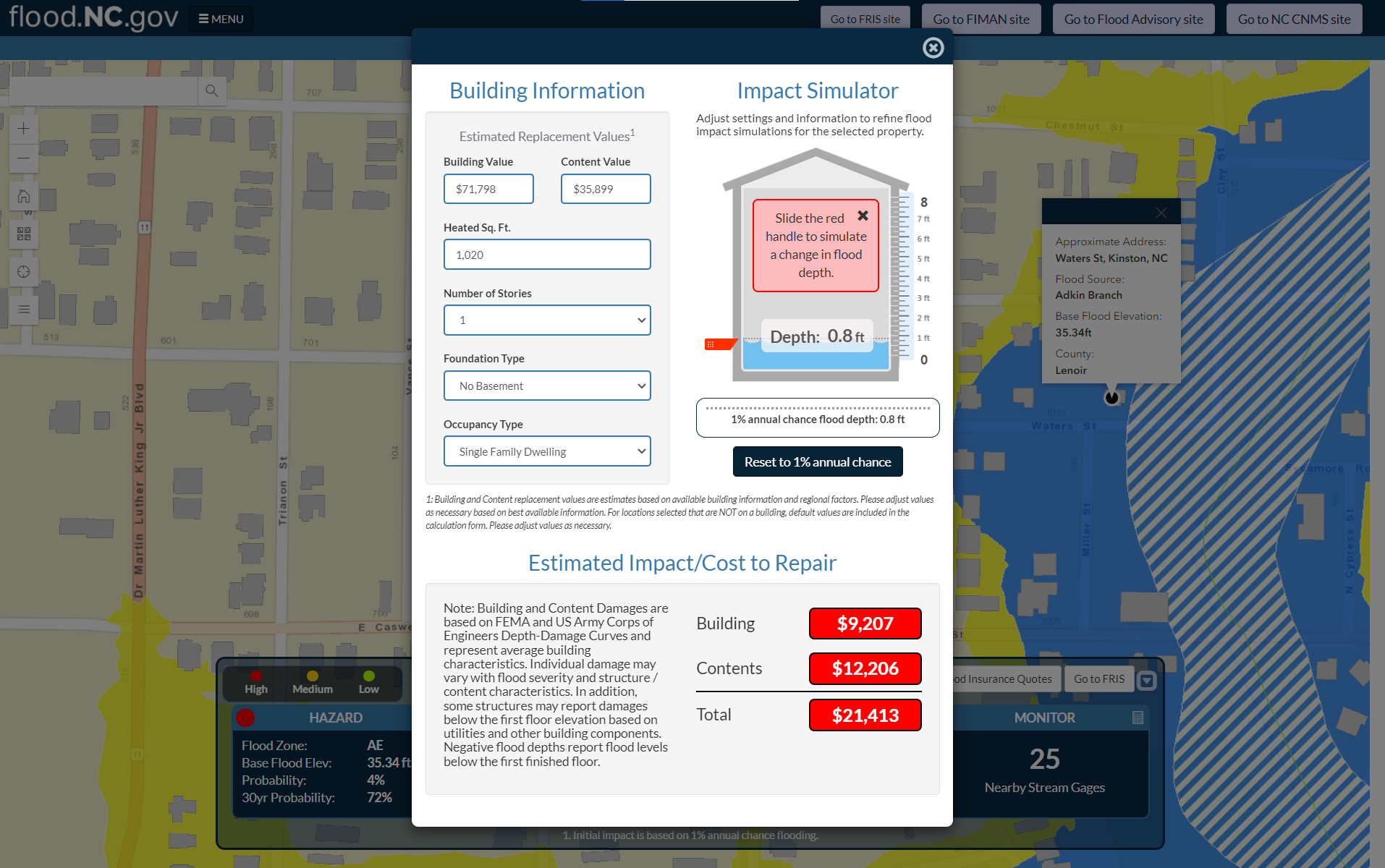 NC FRIS
Flood.NC.gov
15
[Speaker Notes: Reference other sites that we could use as reference.  Other NC tools that have some portion.  incorporate elements.  flood.nc.gov, fris, inventory, number of tools.  ideas similar to.]
Blueprint Tool Functionality
Goals:
Be a resource for riverine and stream management to reduce flooding 
Reduce the cost and complexity for local government in the planning and implementation of flood risk reduction projects
Lead to a prioritized set of projects
16
Blueprint Tool Functionality
Flood Risk Scores
17
Flood Resiliency Blueprint Tool
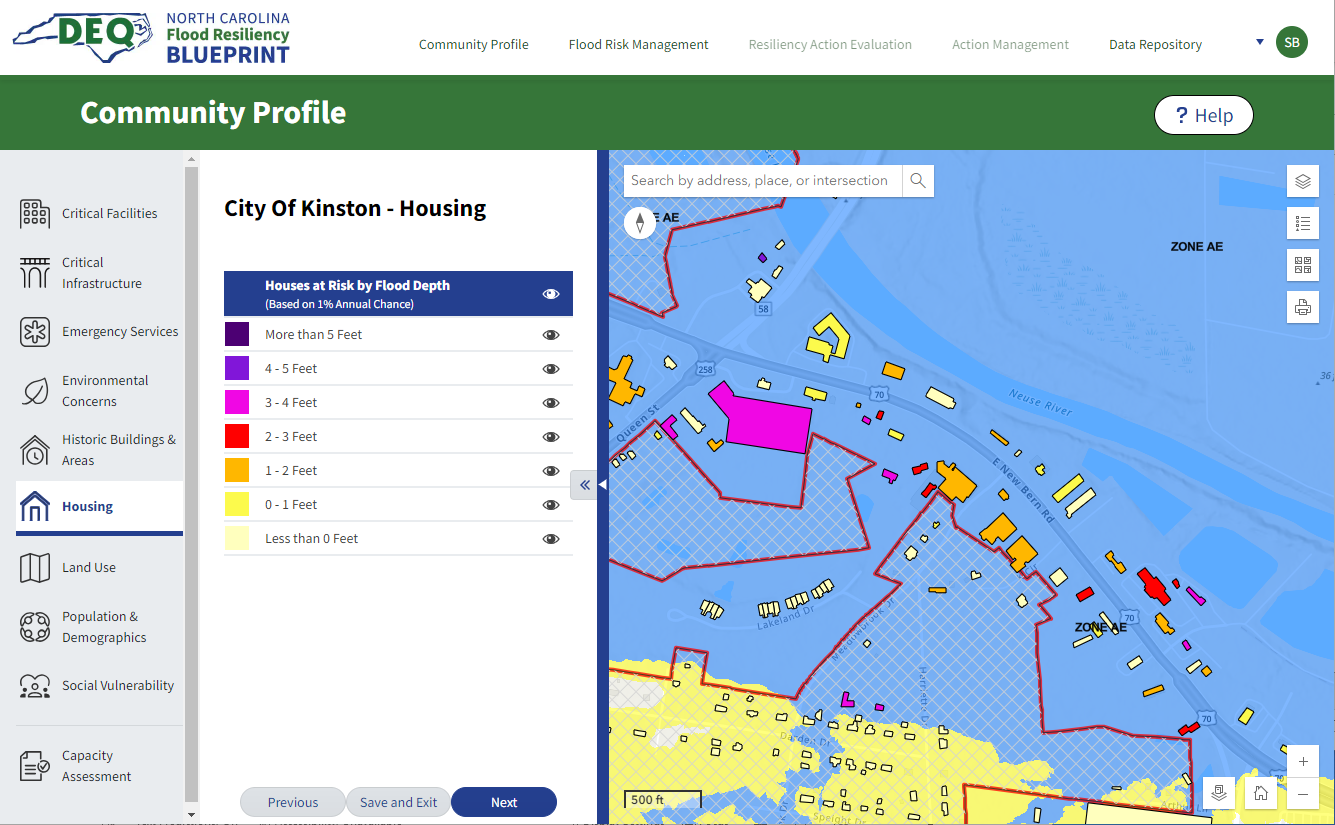 18
Flood Resiliency Blueprint Tool
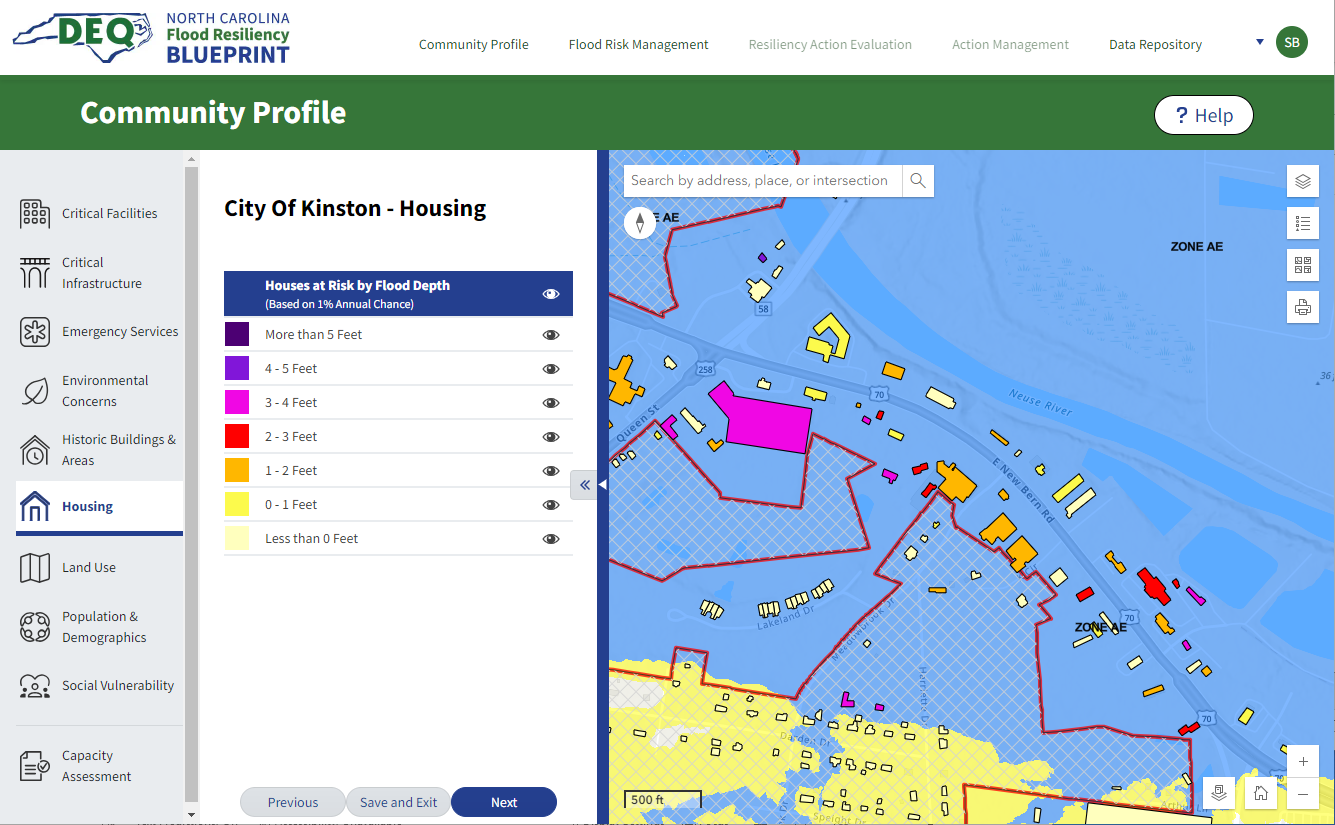 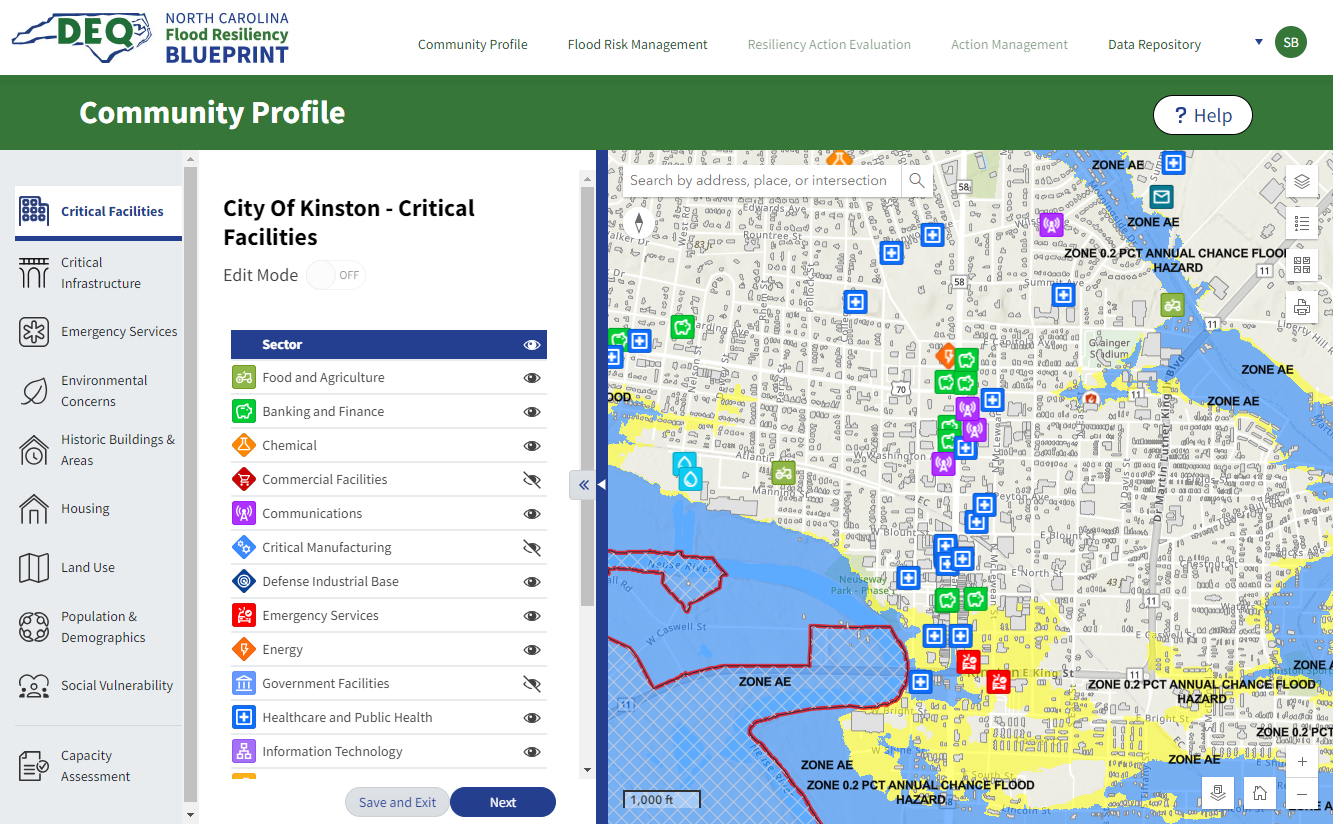 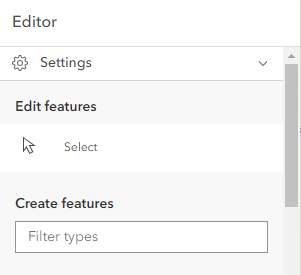 19
Flood Resiliency Blueprint Tool
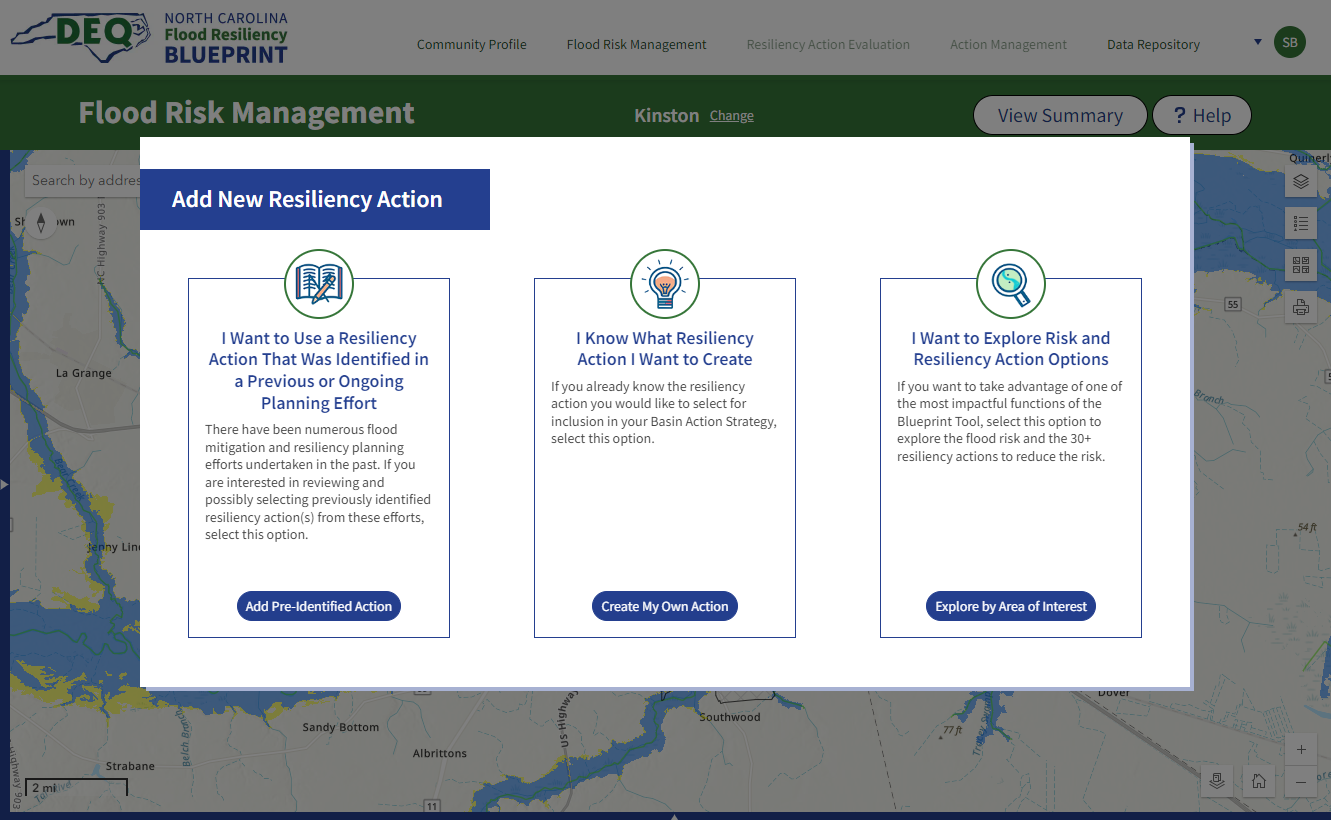 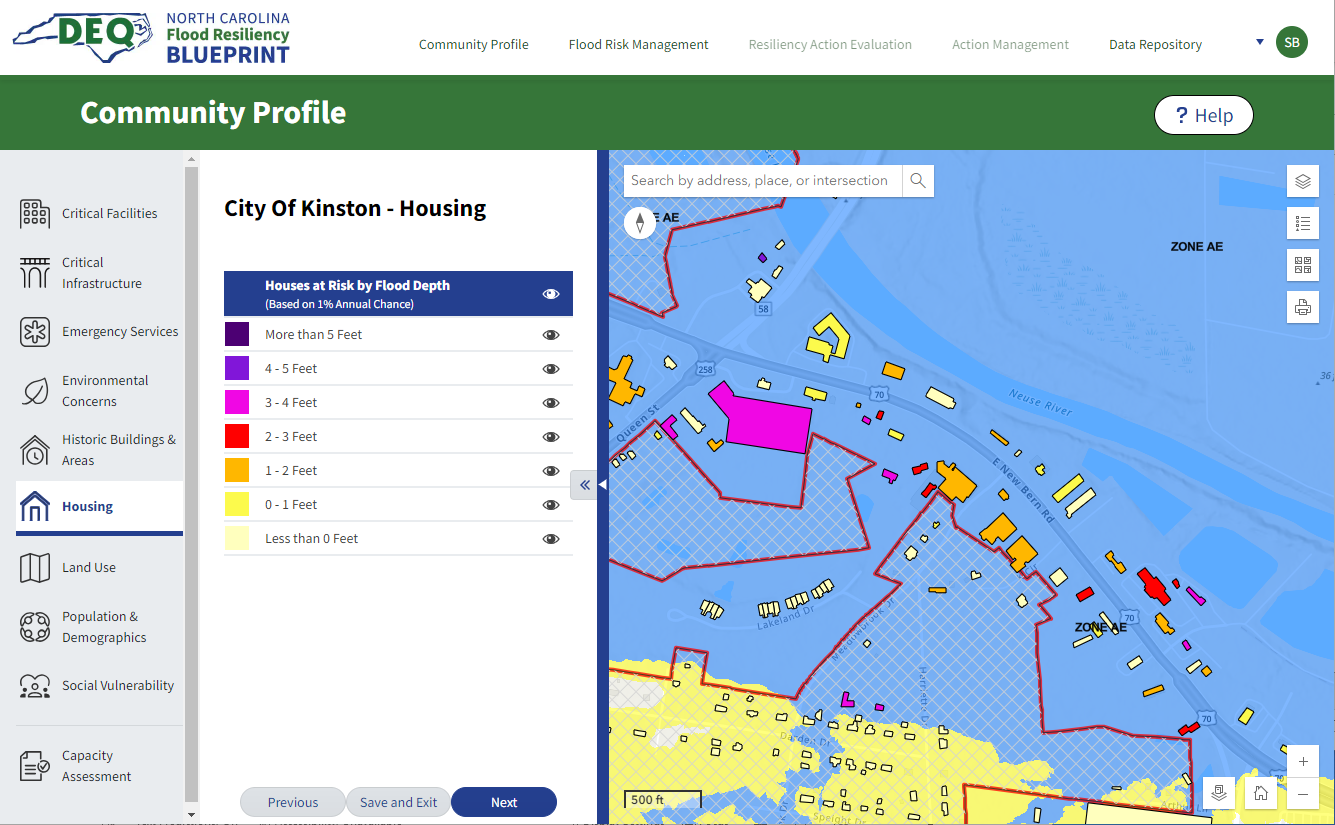 Add Pre-Identified Action
Add New, Known Action
Explore & Develop New Action
20
Flood Resiliency Blueprint Tool
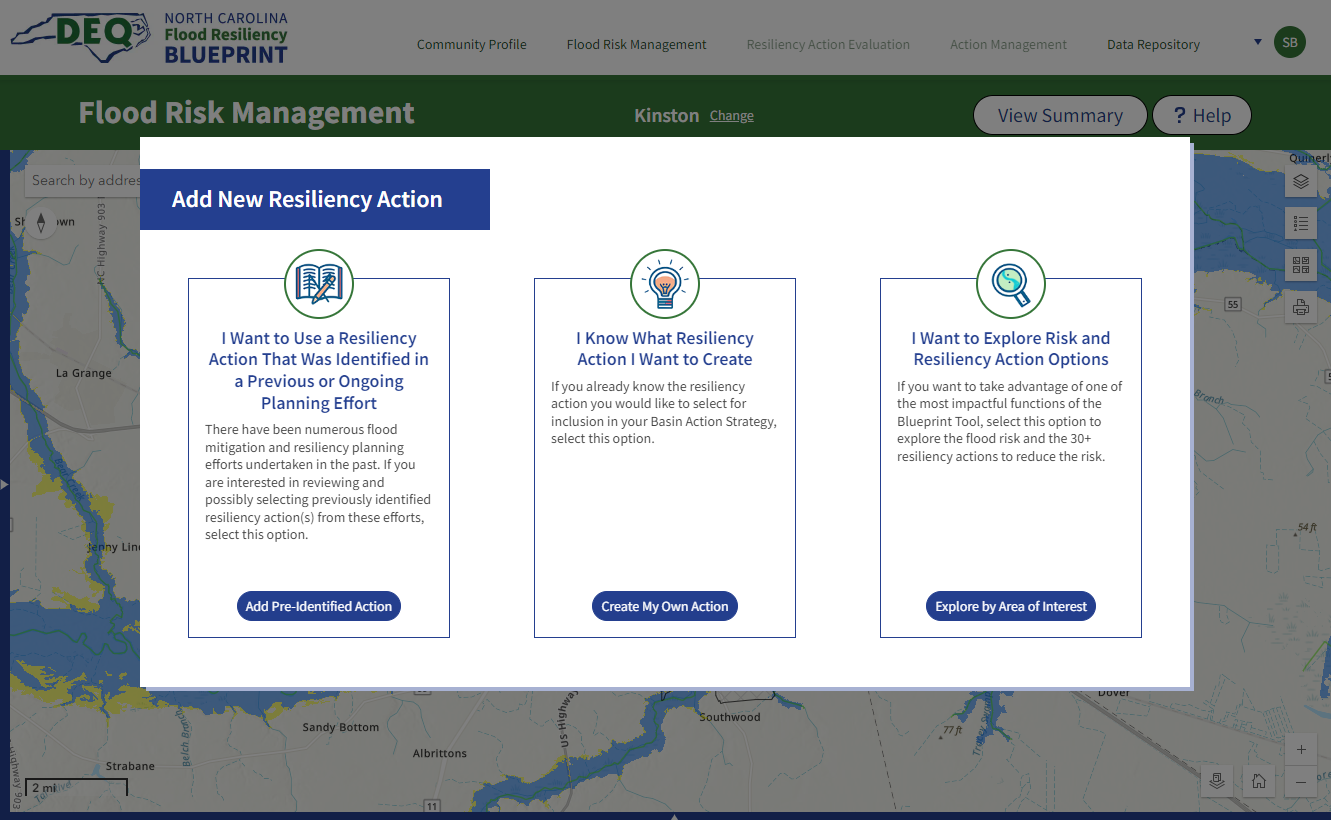 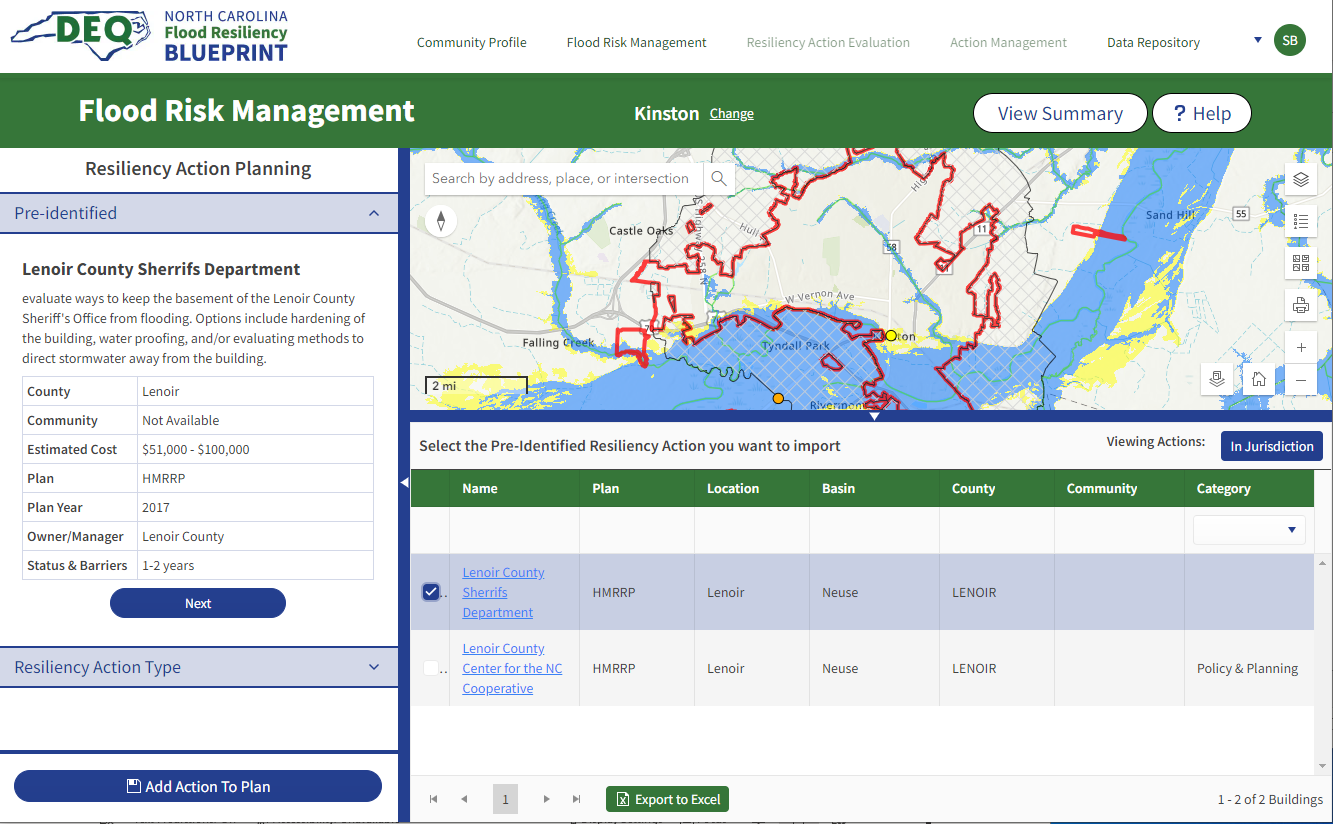 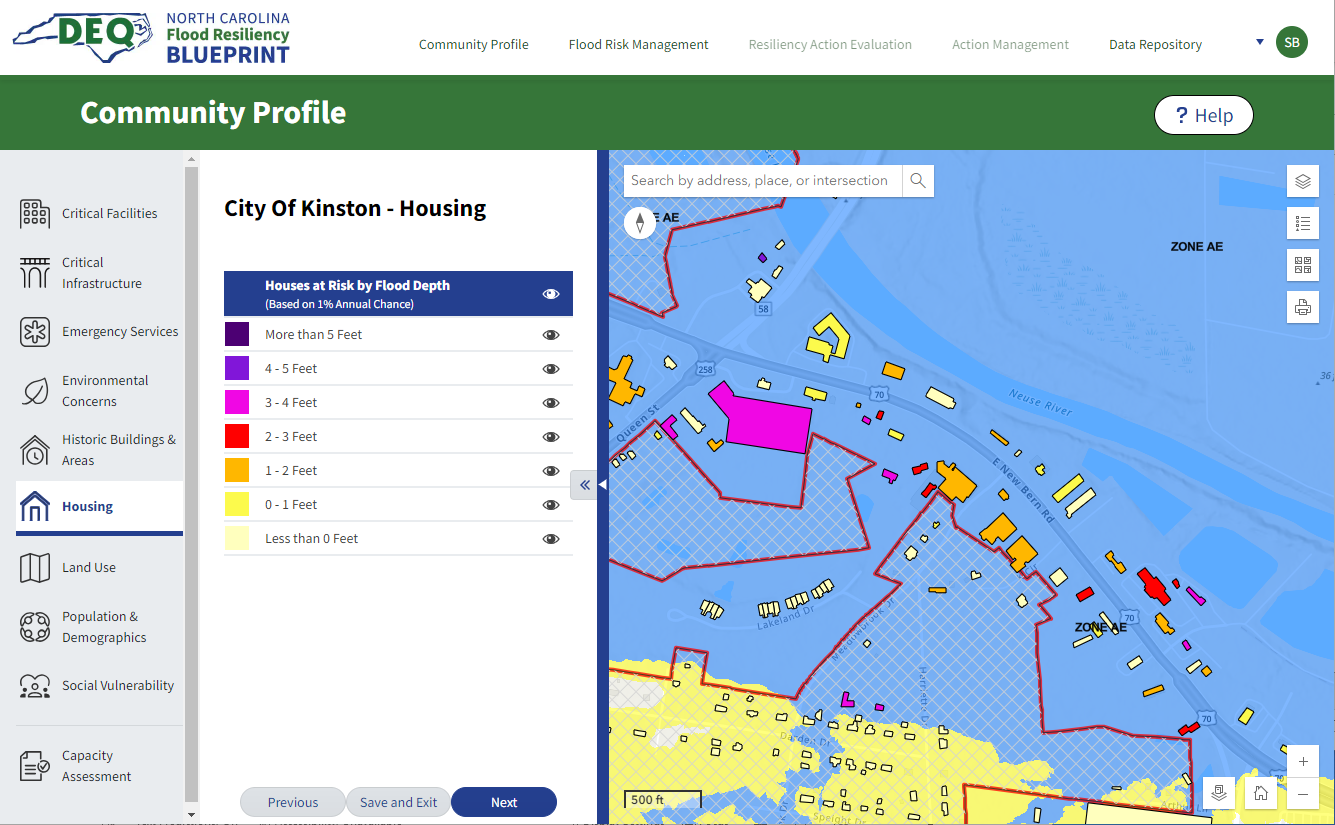 Add Previously Identified Action
21
Flood Resiliency Blueprint Tool
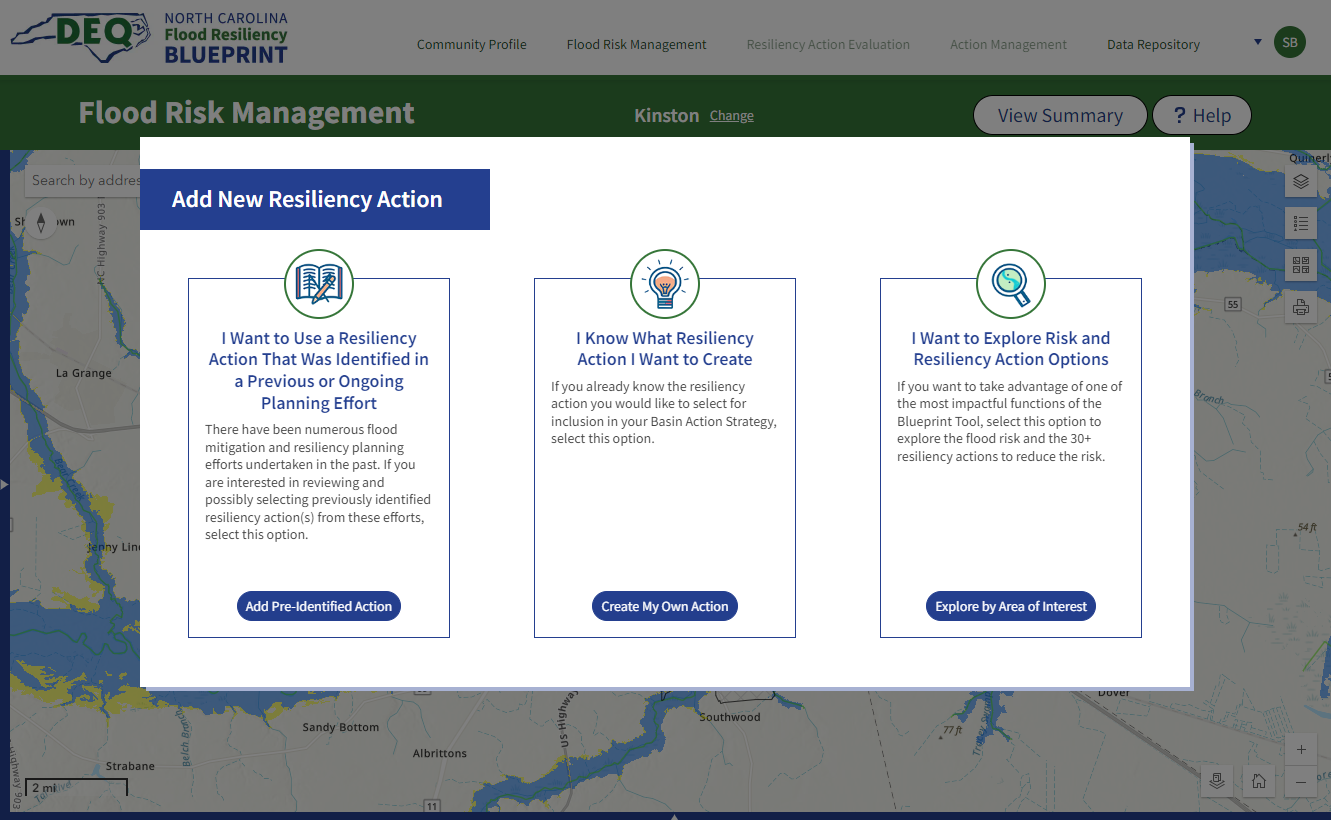 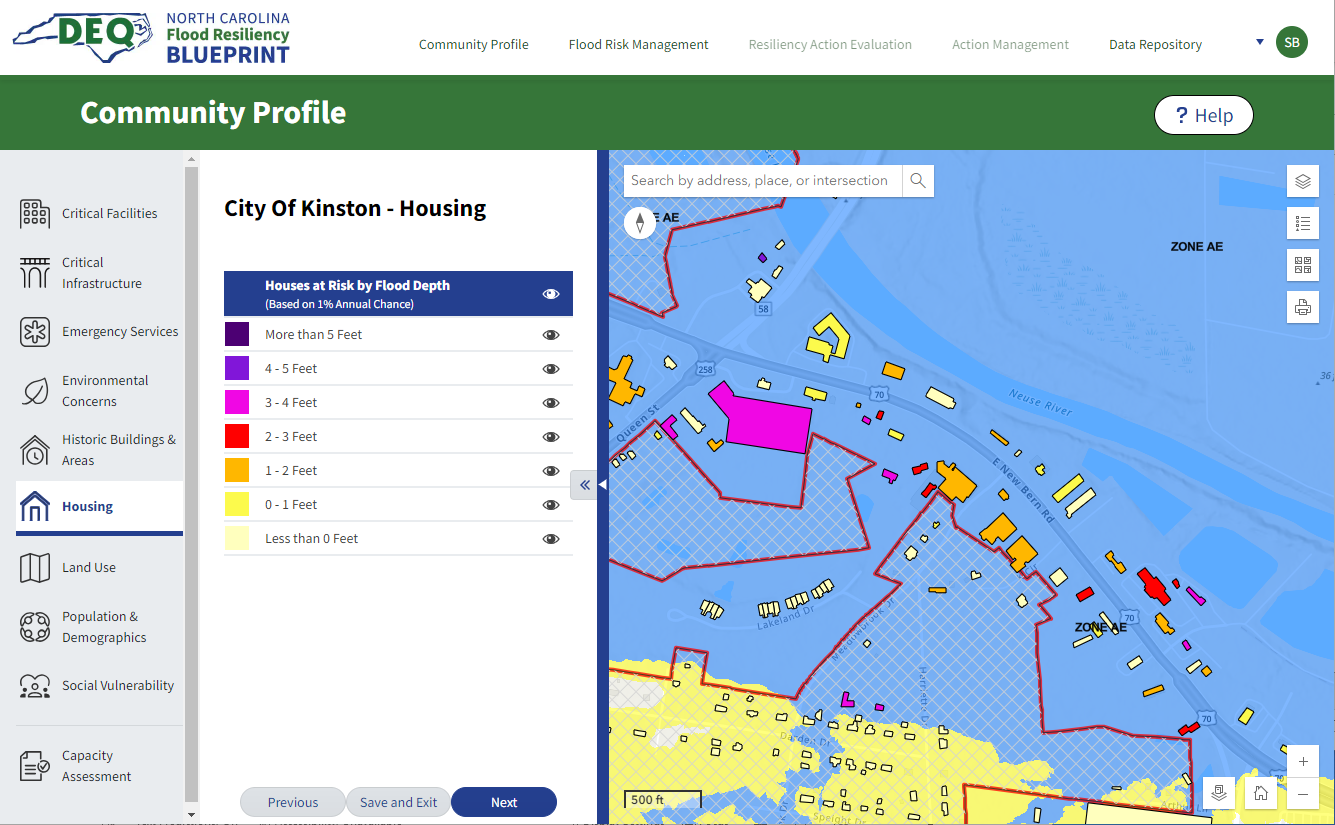 Add New, Known Action
Explore & Develop New Action
22
Flood Resiliency Blueprint Tool
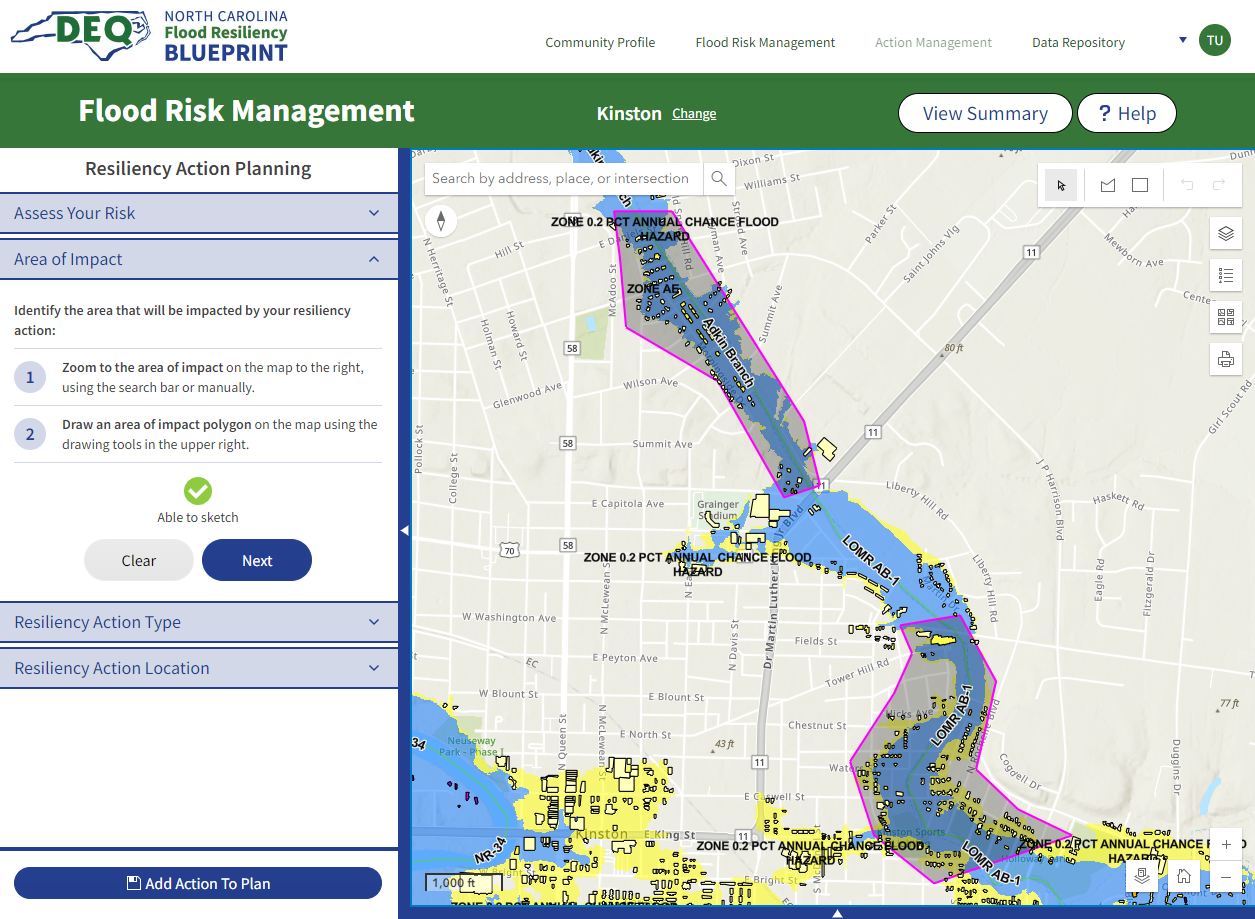 Identify an area of interest
Develop New Resilience Actions
23
Flood Resiliency Blueprint Tool
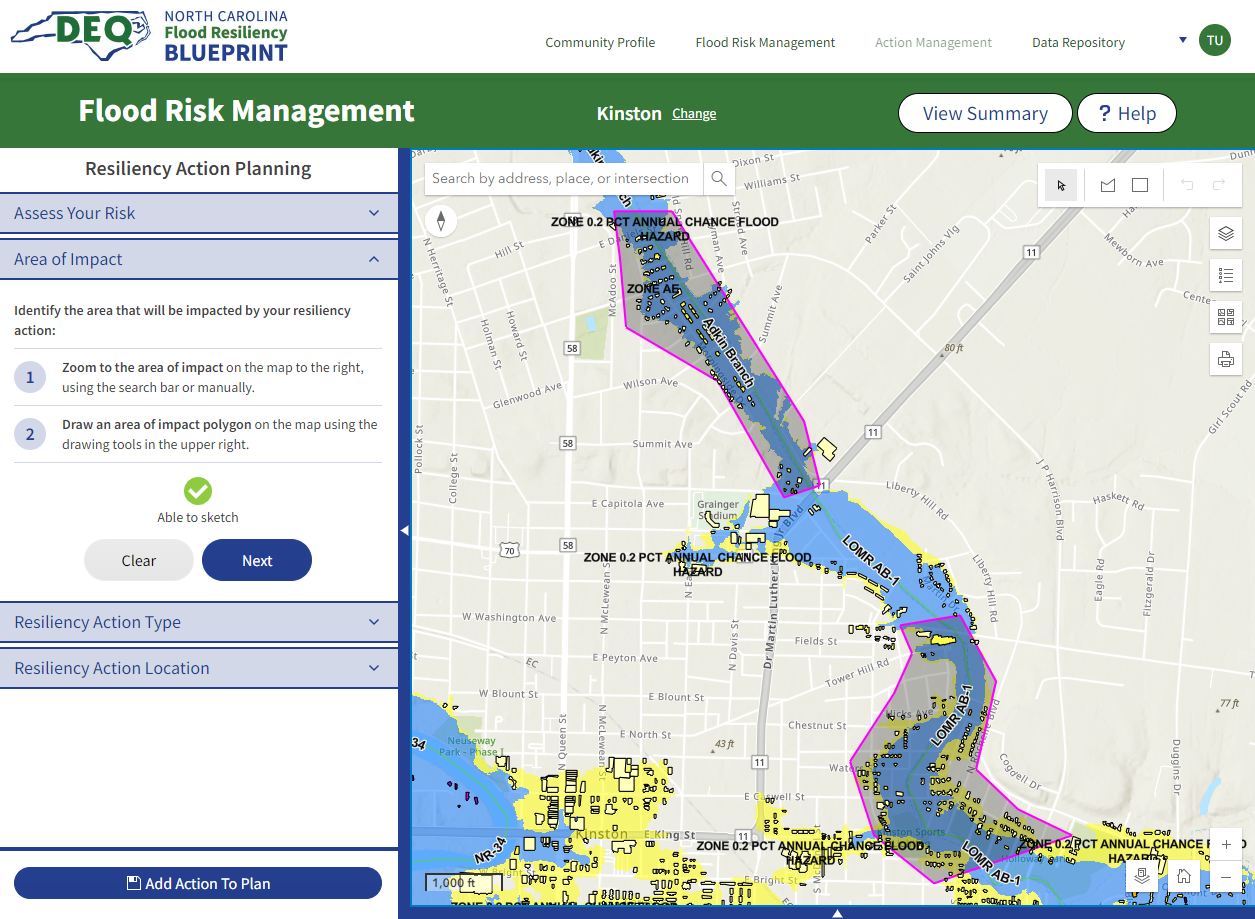 Assess flood Risk
Develop New Resilience Actions
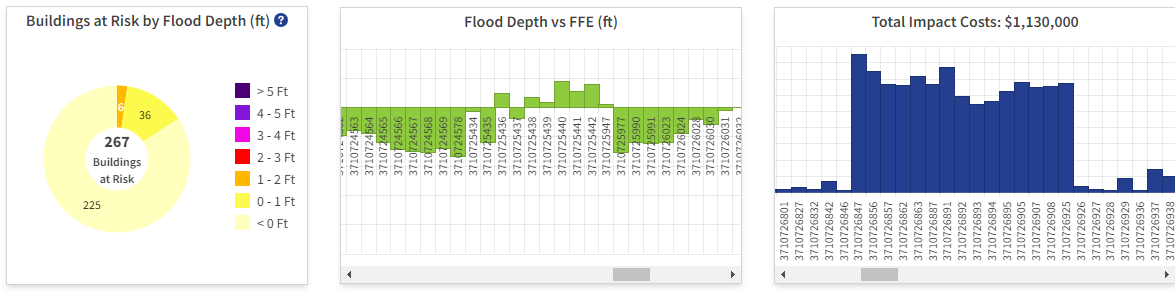 24
Flood Resiliency Blueprint Tool
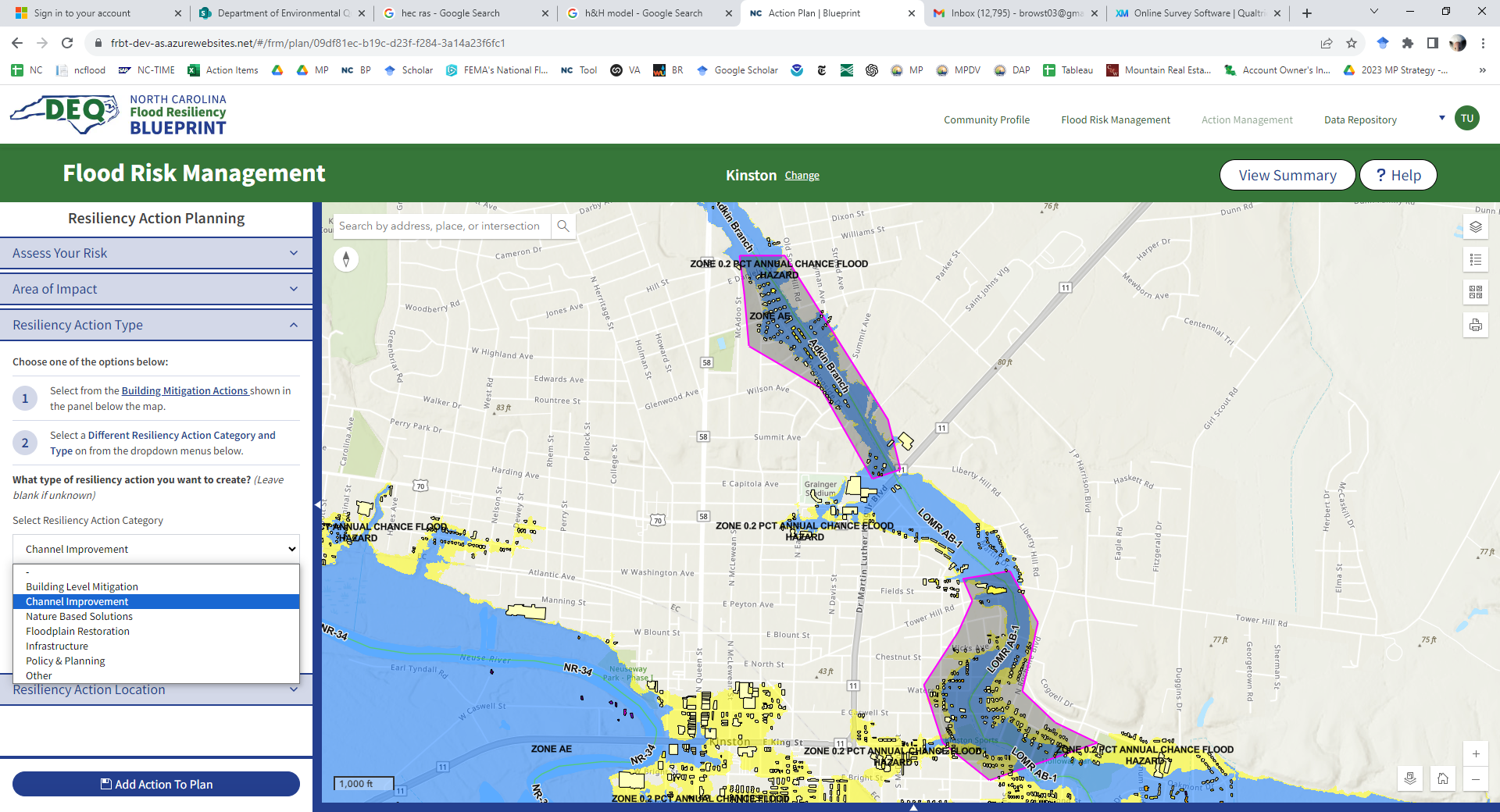 Resilience Action Categories
Building level mitigation
Detention/Runoff reduction
Channel Improvement
Nature Based Solutions
Floodplain Restoration
Infrastructure
Policy and Planning
Explore Resilience Actions
Develop New Resilience Actions
25
*   Unique: Distinctive, offering capabilities not available in any other tools
+   Enhanced: Exists in other tools, but the Blueprint Tool extends these functionalities significantly, enhancing them to provide greater efficiency and effectiveness
=  Leverage/Coordinated: Leverages the capabilities of similar tools, coordinating to provide cohesive advancements in data and function.
Flood Resiliency Blueprint Tool
Debris removal =
26
Flood Resiliency Blueprint Tool
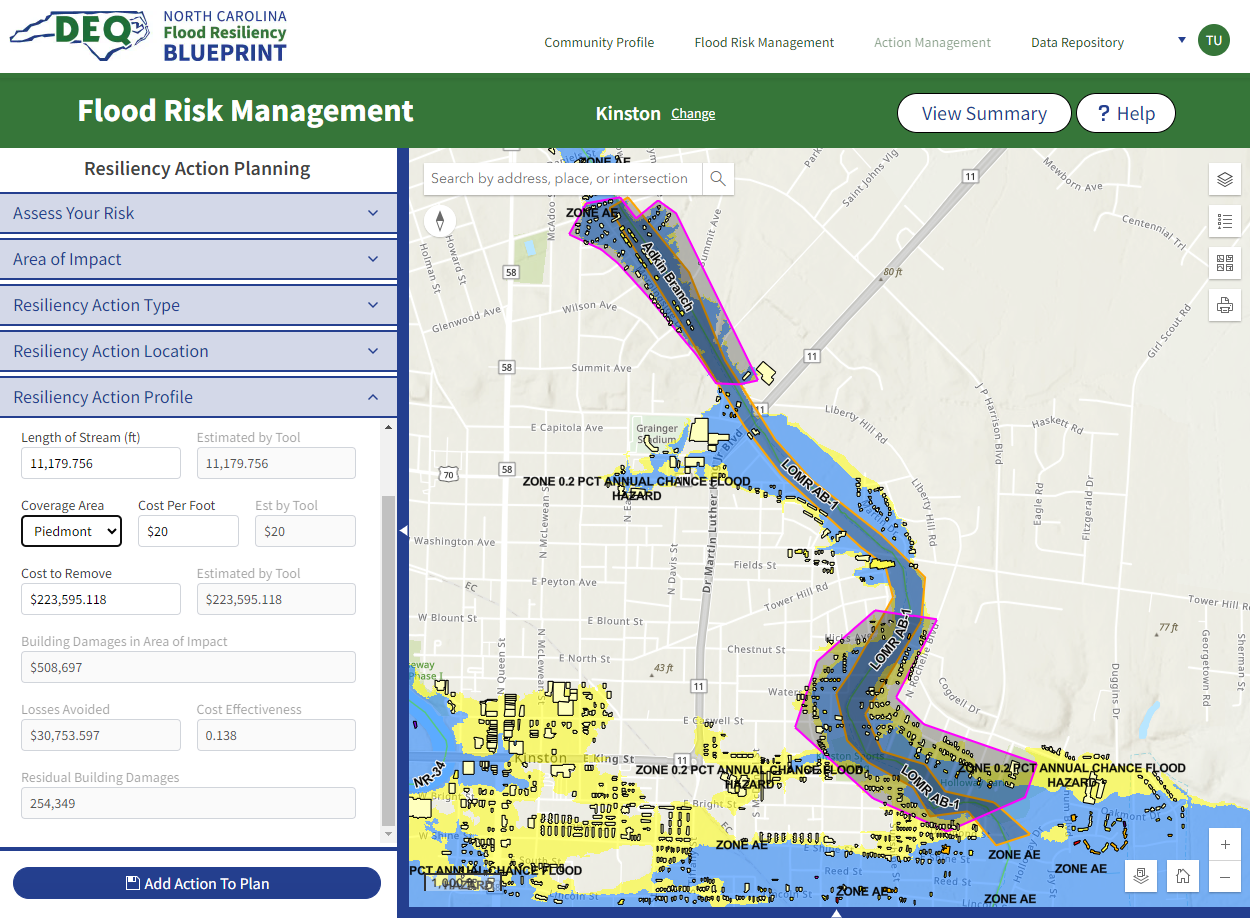 Stream Debris Removal
Define Area of impact
Define Action Location
Develop New Resilience Actions
Cost:    $223,595
Annual Losses Avoided:    $30,735
27
Flood Resiliency Blueprint Tool
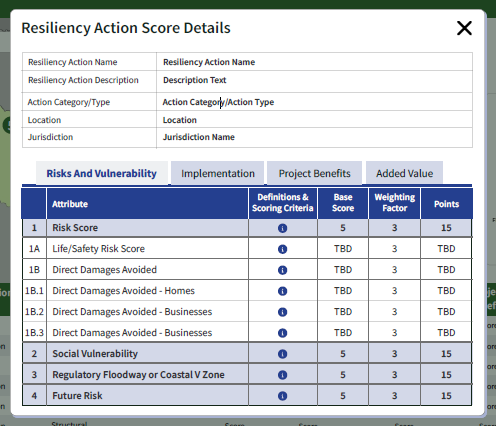 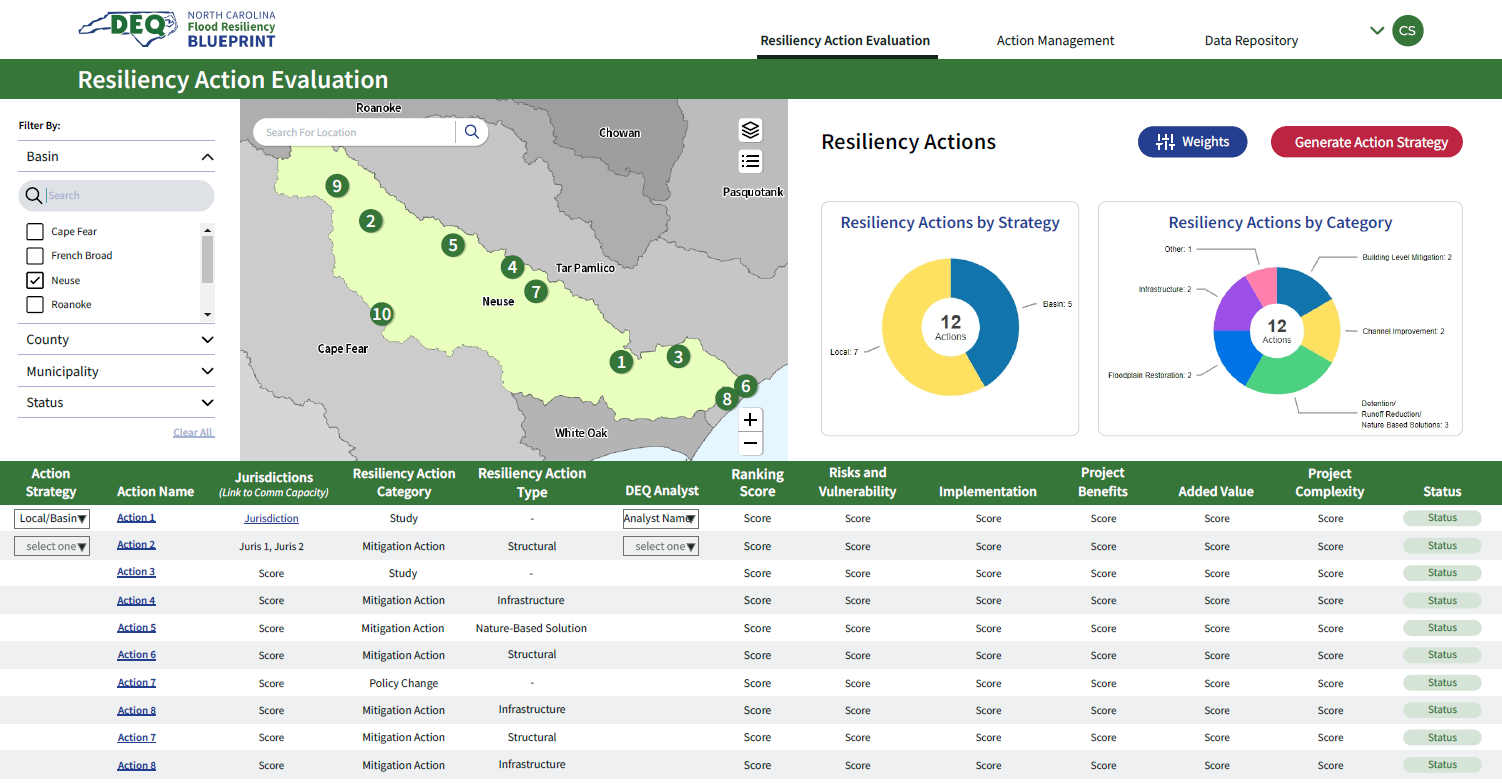 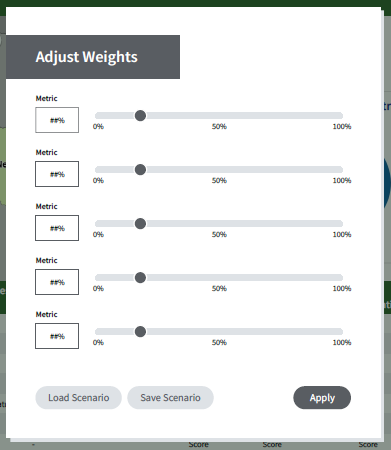 28
Flood Resiliency Blueprint Tool
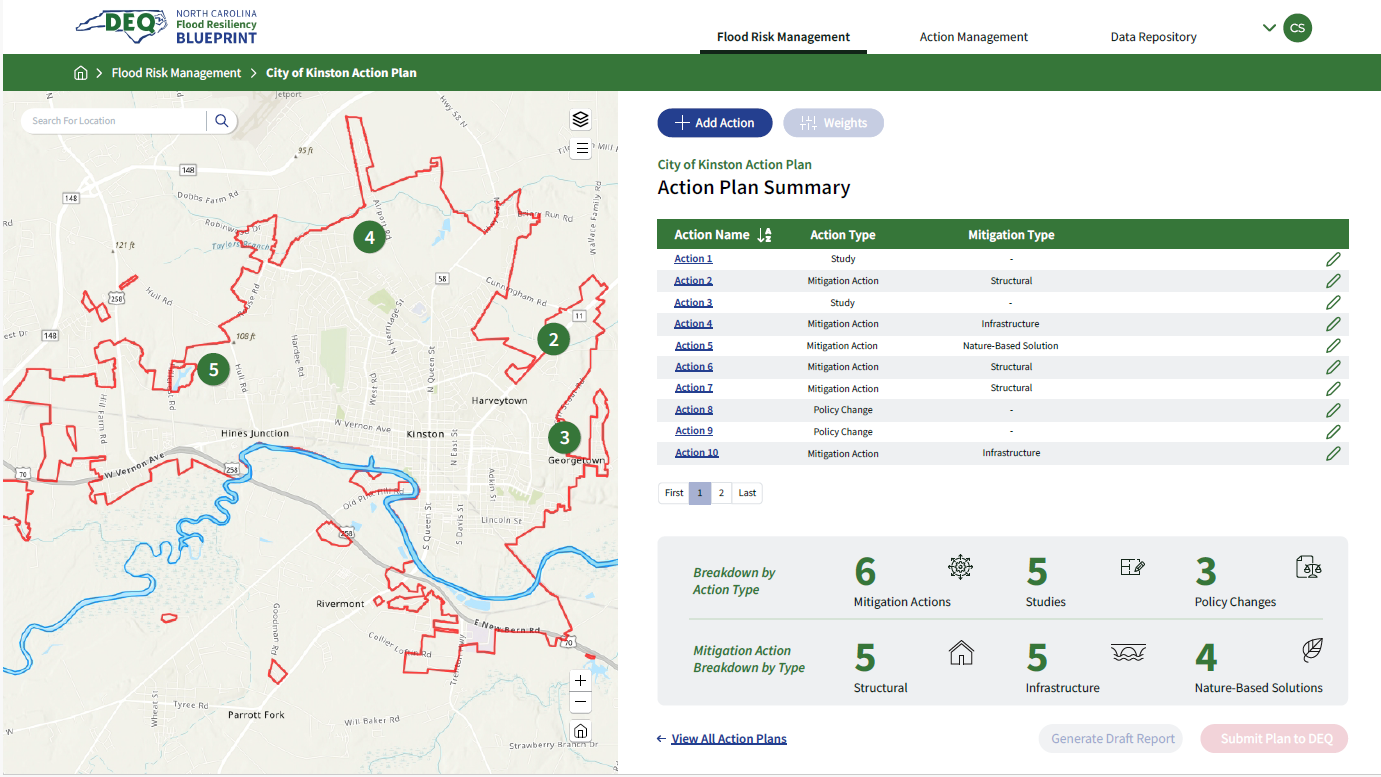 29
Blueprint Tool Functionality
Fund Matching
Match proposed resilience actions with funding opportunities
Actively updated
Federal, state, philanthropic programs
30
Flood Resiliency Blueprint Implementation
[Speaker Notes: Hi, I'm Chris Dreps, and I'll describe some steps we have been taking to begin implementing flood resiliency projects throughout the state.]
Project Implementation
2021 N.C.G.A allocation of $96M became available Spring 2024, to implement priority flood resilience projects. 
Step 1: Blueprint coordinates with state agencies and programs 
NCDACS Streamflow Rehabilitation Assistance Program (StRAP)
N.C. Land and Water Fund
N.C. Emergency Management
{HOLD IMAGE]
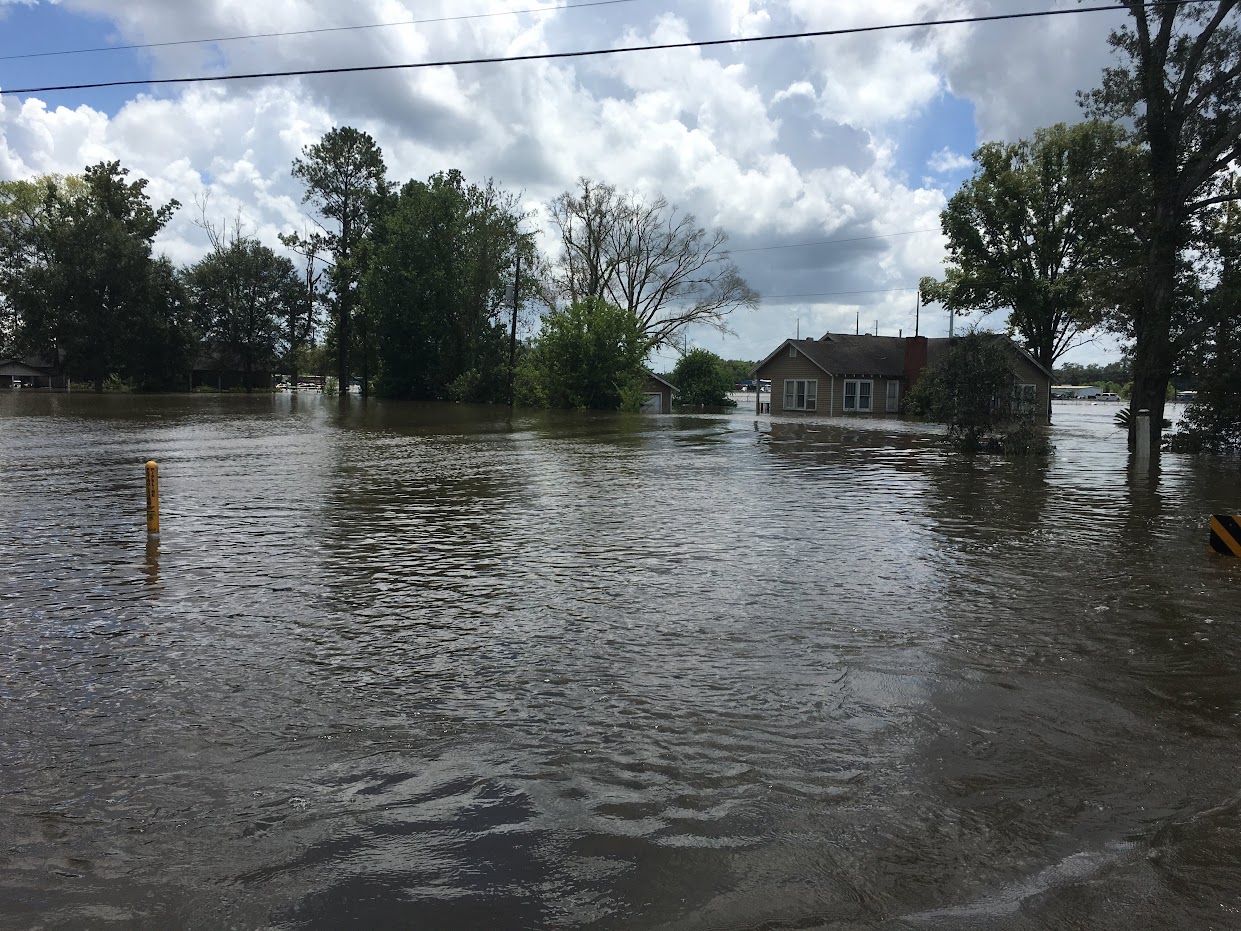 32
[Speaker Notes: In 2021, the N.C. General Assembly allocated $96M to the Division of Mitigation Services.  This funding became available Spring 2024, upon completion of the first draft of the blueprint tool, to implement priority flood resilience projects. 

As a first step in administering the funds, the Blueprint team is coordinating with fellow state agencies and programs with overlapping resilience priorities. So far, we are in the process of completing agreements with:
Department of Agriculture and Consumer Service's Streamflow Rehabilitation Assistance Program (StRAP), managed by the division of Soil and Water Conservation
N.C. Land and Water Fund (DNCR)
N.C. Emergency Management (DPS)]
Project Implementation
Prioritizing projects based on:
ability to reduce flood damage to infrastructure, homes, businesses,
identification in Hazard Mitigation or Resilience Planning efforts,
location in a high-risk area,
likelihood of reducing flood risk to underserved communities,
 additional public benefits (e.g. parks, trails, etc.).
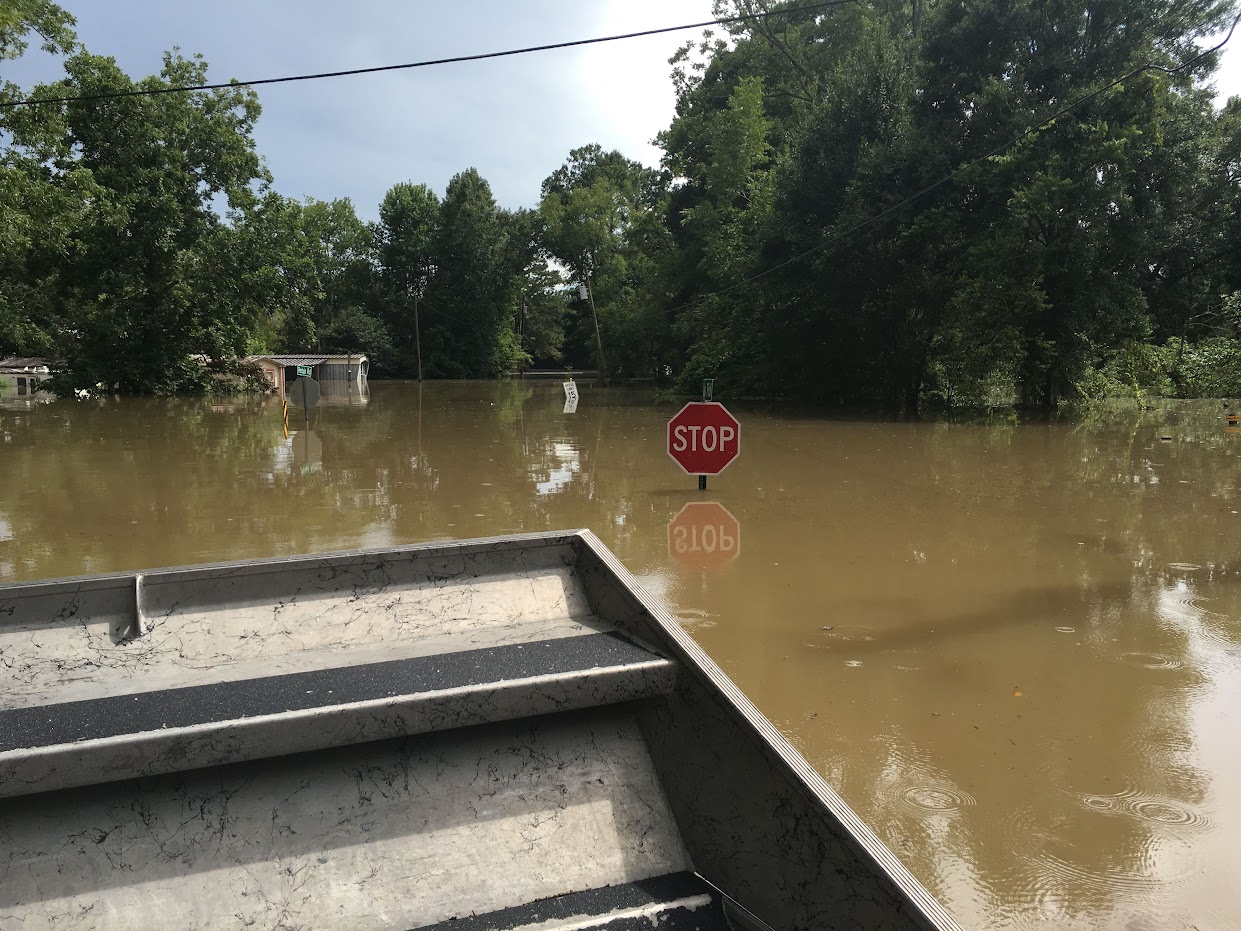 [HOLD IMAGE]
33
[Speaker Notes: Through theses interagency agreements, Blueprint is prioritizing projects based on:
 (ENTER)
their ability to reduce flood damage to infrastructure, homes, businesses, etc.,
whether the project has been identified in a Hazard Mitigation or Resilience Planning efforts,
whether the project is in a high-risk area,
their likelihood of reducing flood risk to underserved communities,
whether the projects serve additional public benefit (e.g. parks, trails, etc.).]
Project Implementation
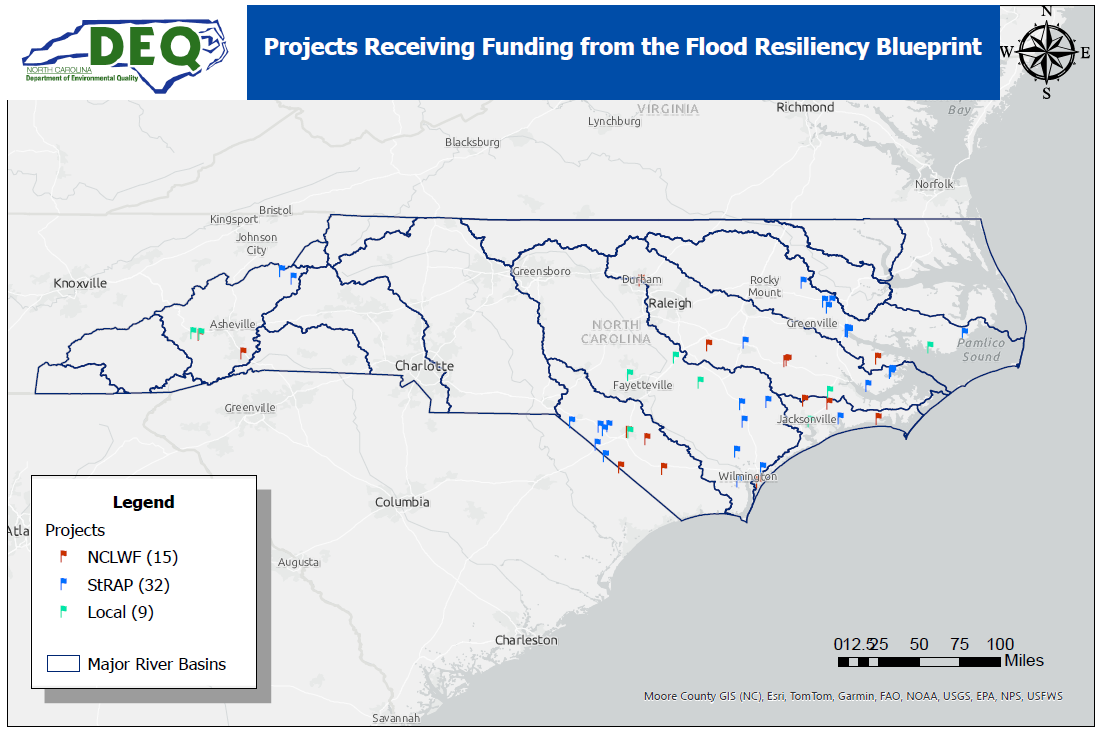 56 projects totaling $17.4 million
DRAFT
34
[Speaker Notes: Here is a DRAFT map of the 56 projects that are in the process of being funded.  As you can see, these are all in the priority river basins (French Broad, Lumber, Cape Fear, White Oak, Neuse, and Tar Pamlico)]
Project Implementation
Planned Awards to date
(Work with NCEM not captured)
DRAFT
35
[Speaker Notes: So far, the projects identified total almost $17.5 million.  (out of the $96M allocated for projects)

This is a first step in funding.

Any questions?]
Closing
What’s Next
PHASE II - Tool Development and Model Improvement
September 2024 – Version 1 Testing 
Spring 2025 – Version 2
37
What’s Next
Phase III
Blueprint contracting with vendors – In Process
Supporting the development of Basin Action Strategies
Cape Fear, French Broad, Lumber, Tar-Pamlico, and White Oak
Establishing Basin Technical Advisory Committees
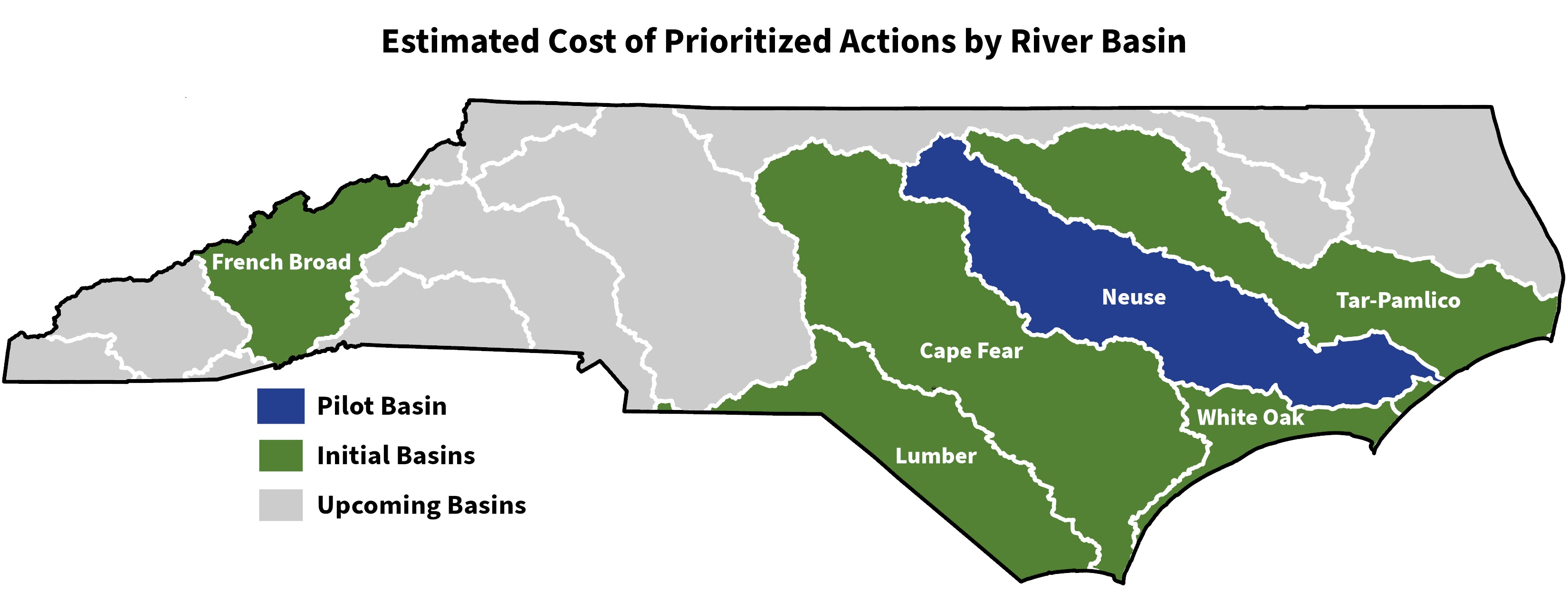 38
What’s Next
Continued Implementation
Working with NCEM and other State programs to identify funding opportunities
Mining Hazard Mitigation plans and other planning efforts
Agricultural Pond Flood Storage pilot project with Dept. of Agriculture
39
Thank You! | Questions?